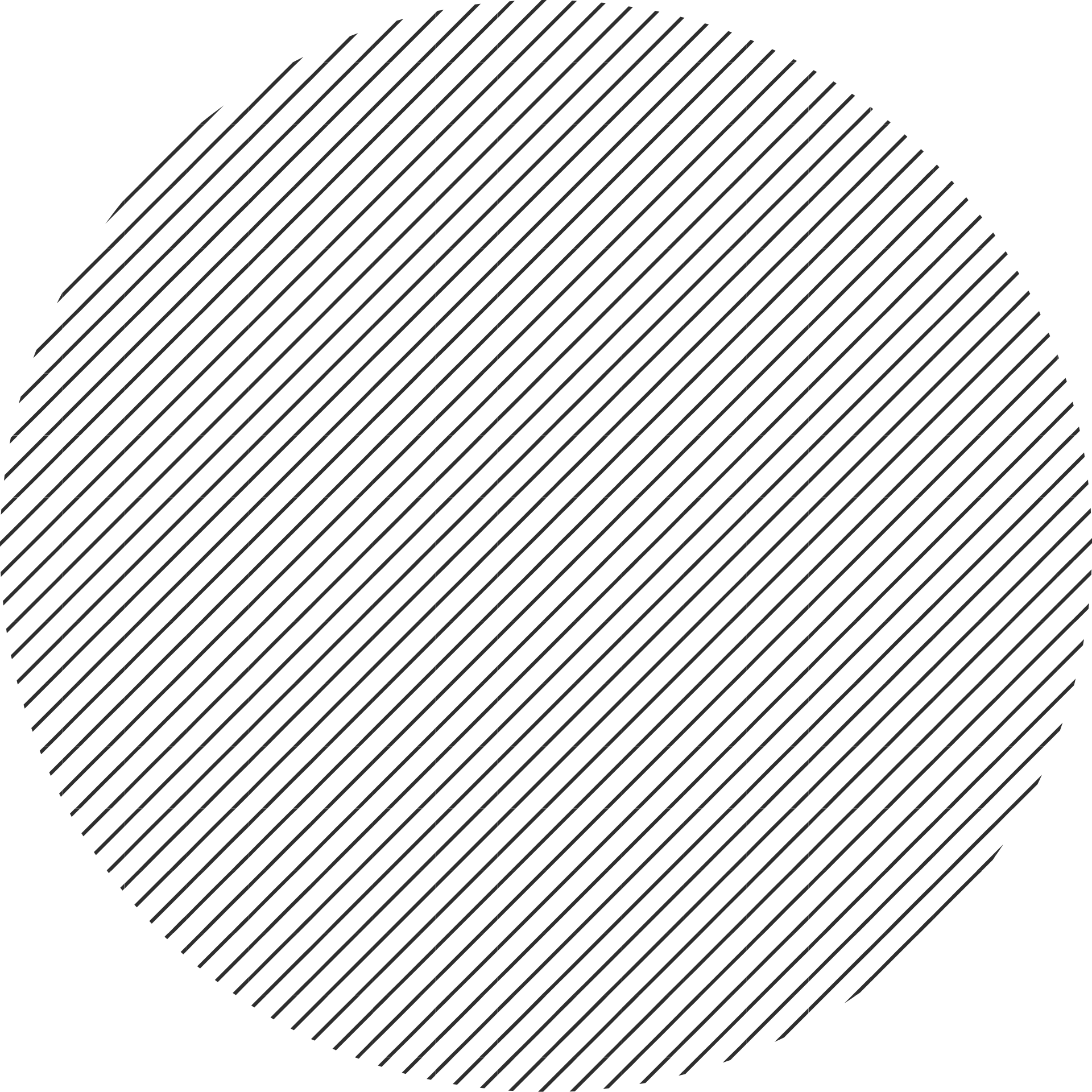 WEEK 1
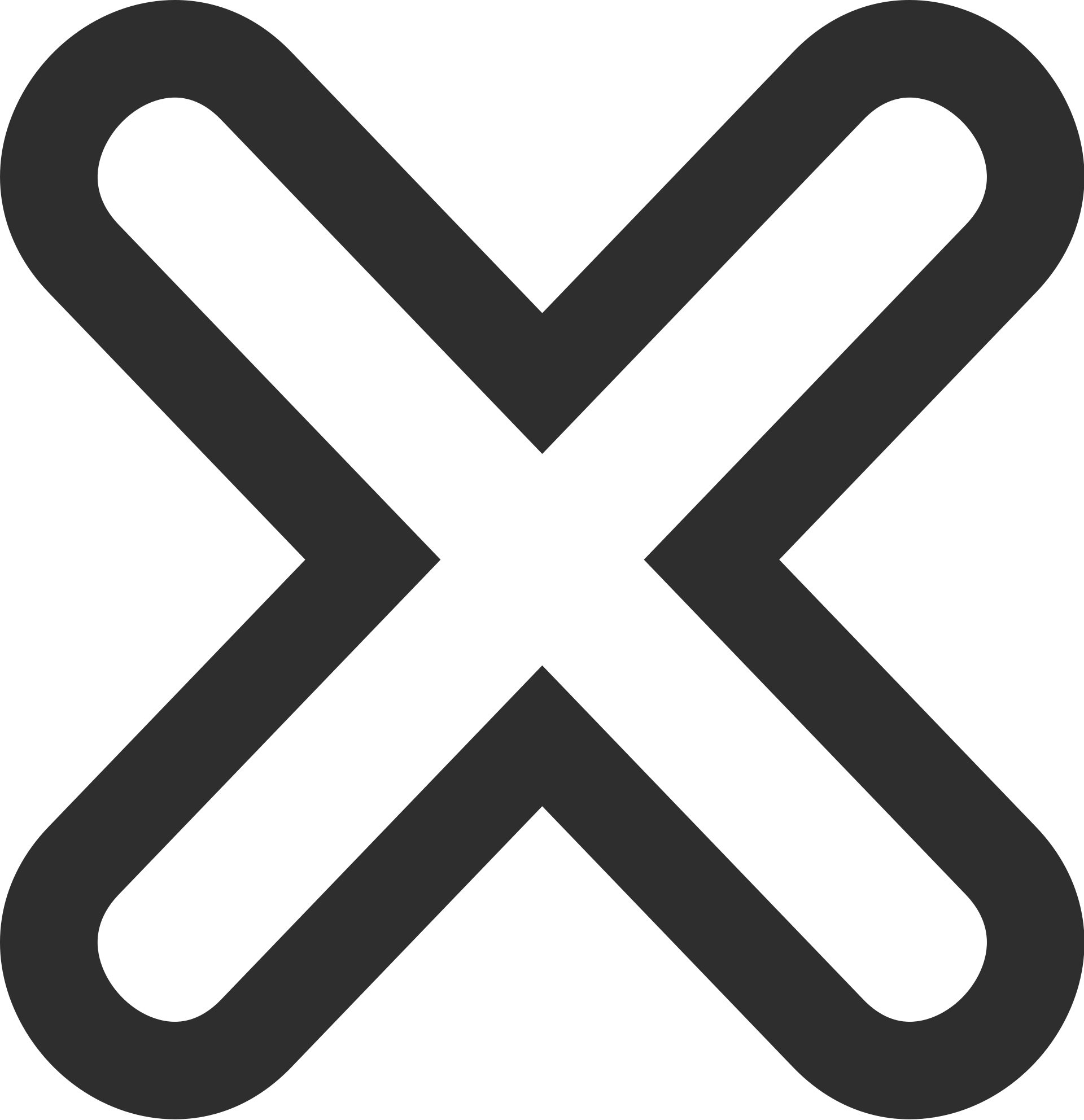 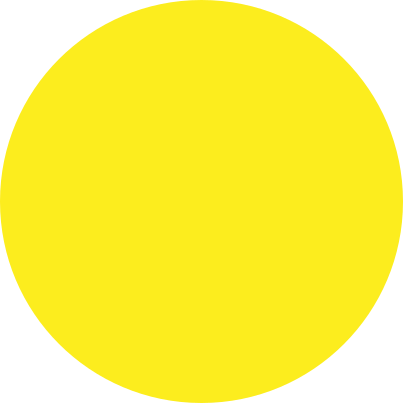 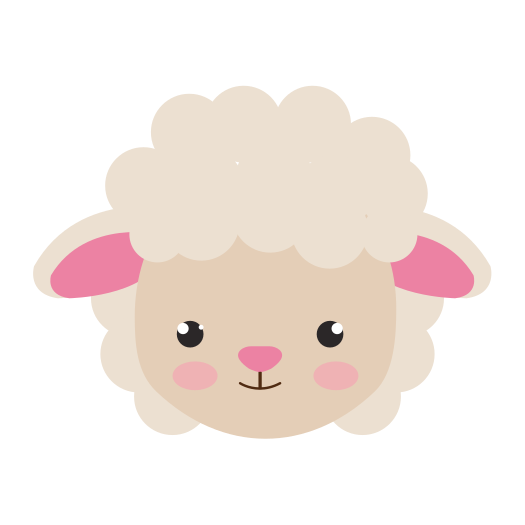 Little Lambs
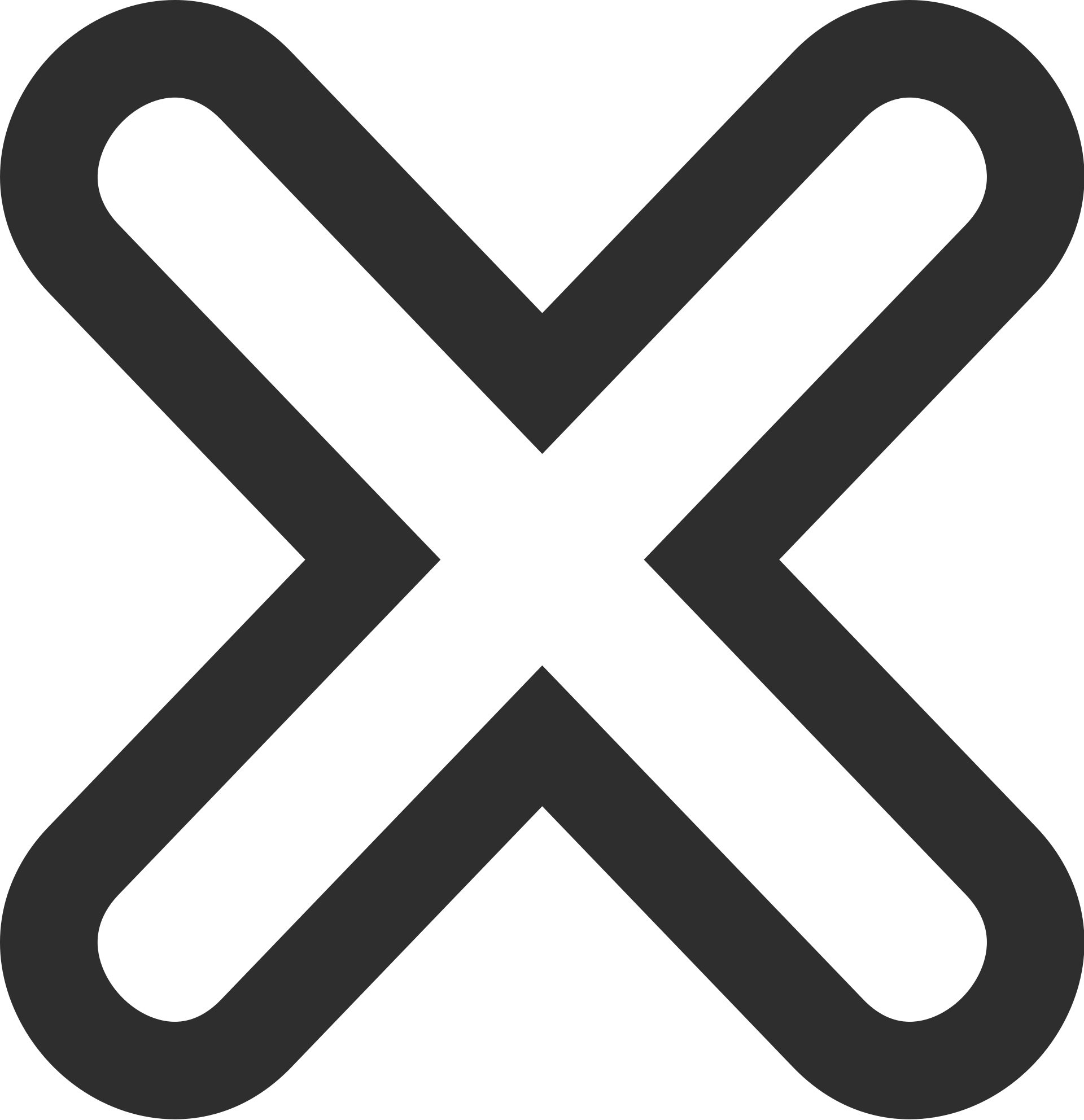 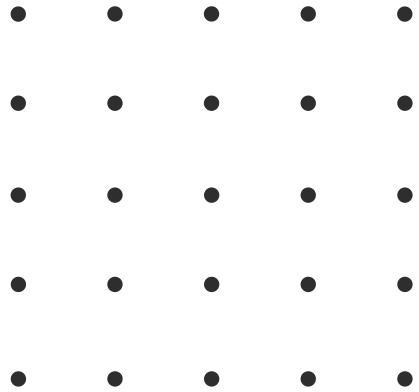 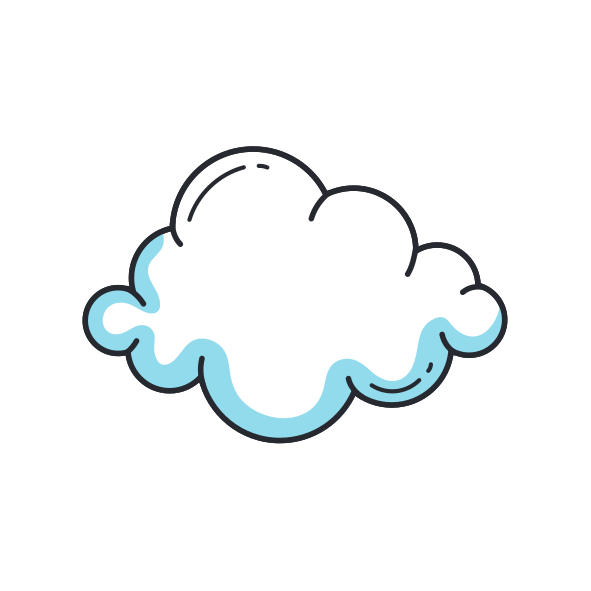 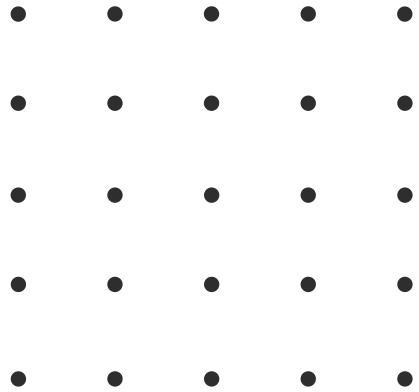 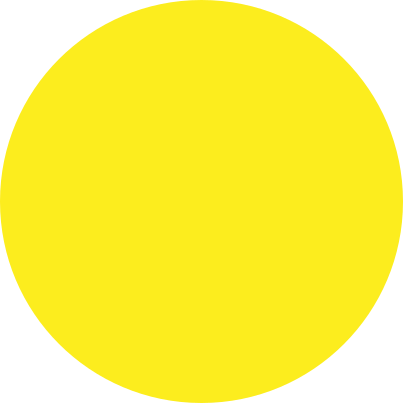 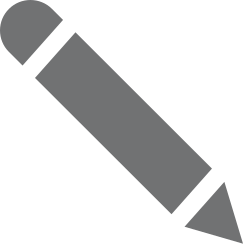 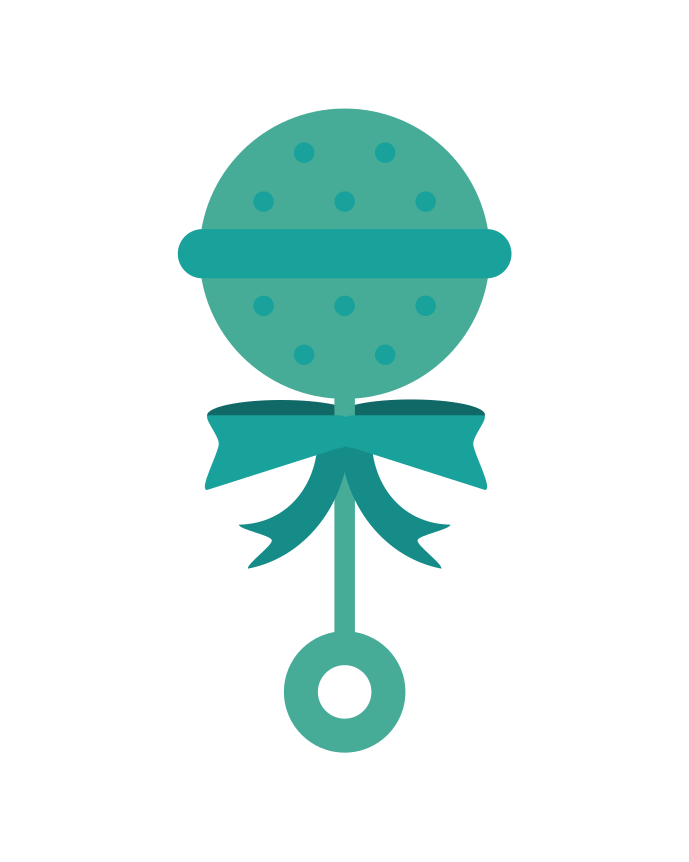 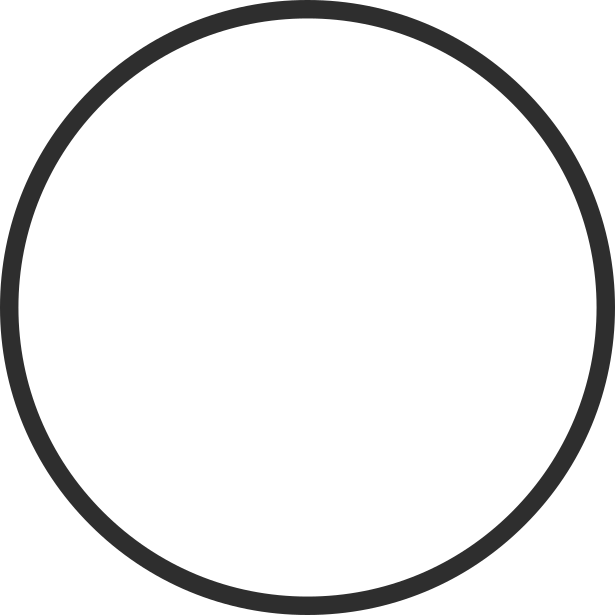 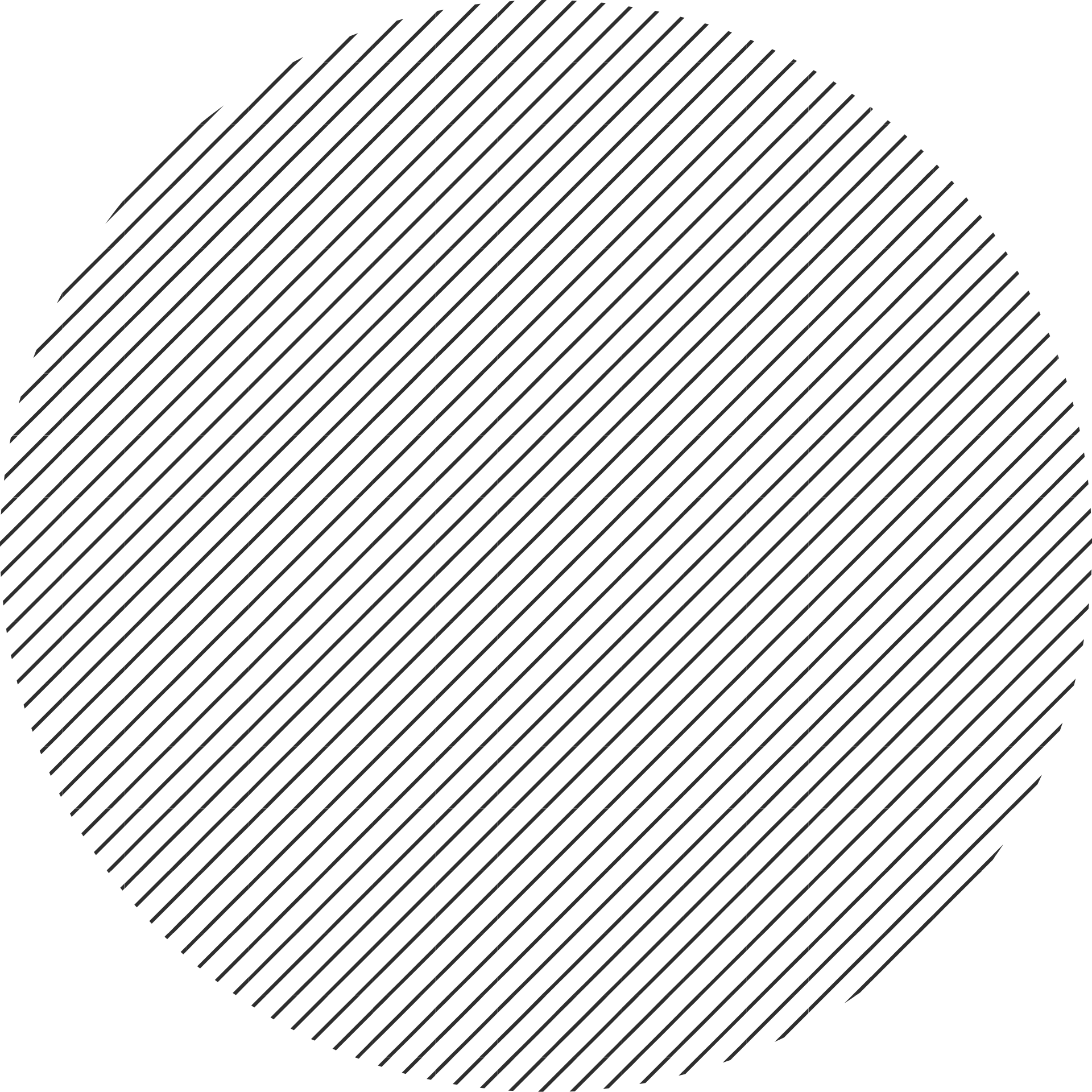 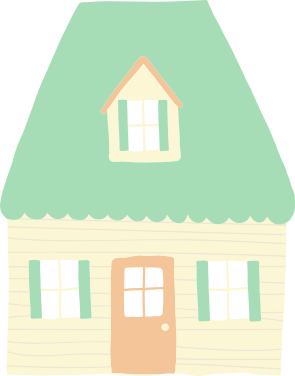 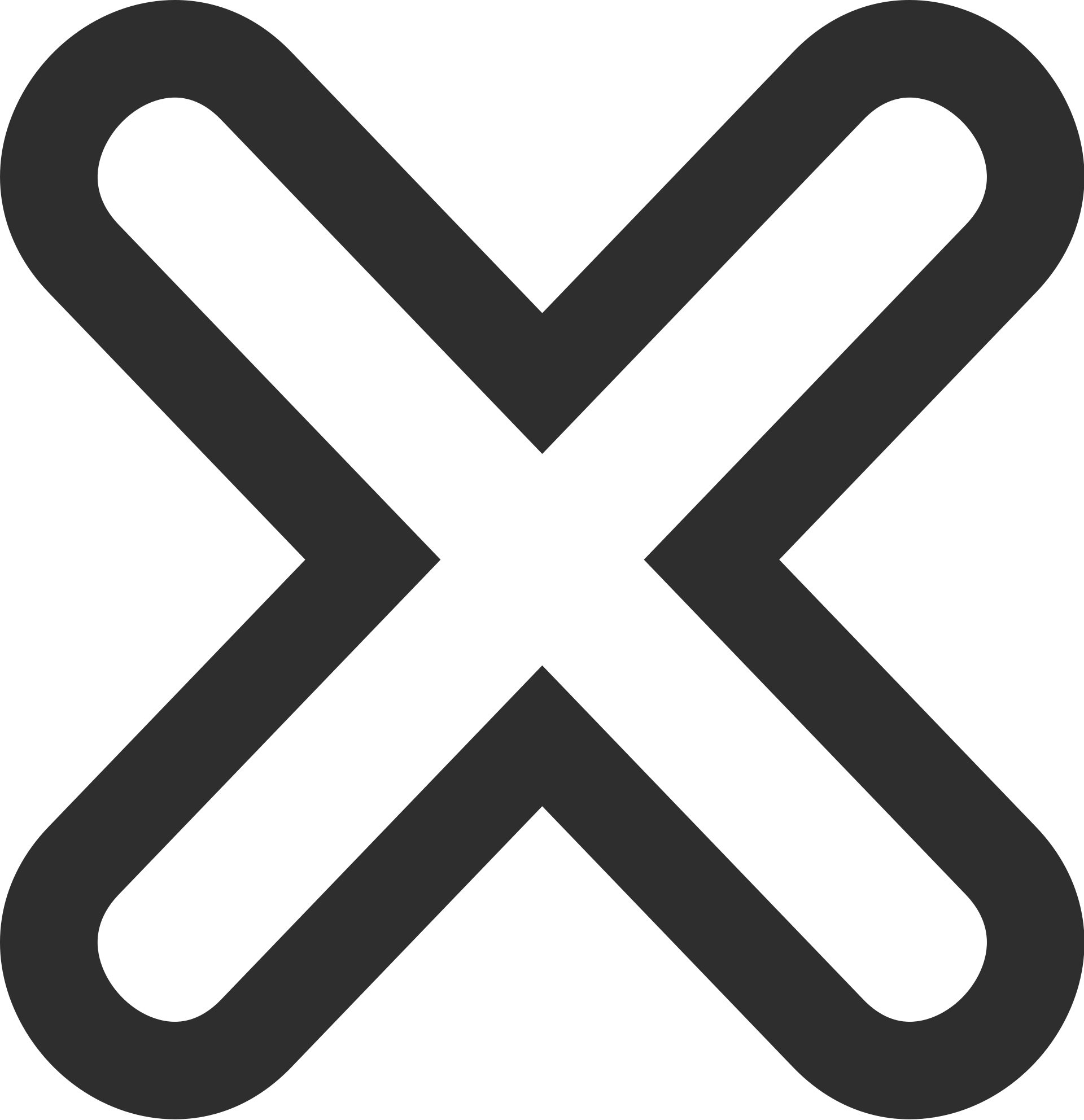 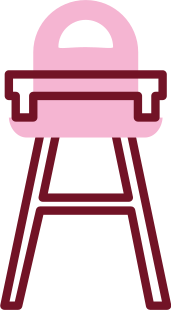 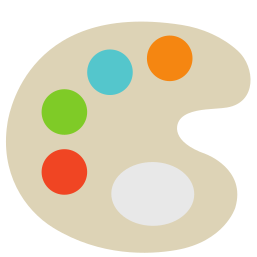 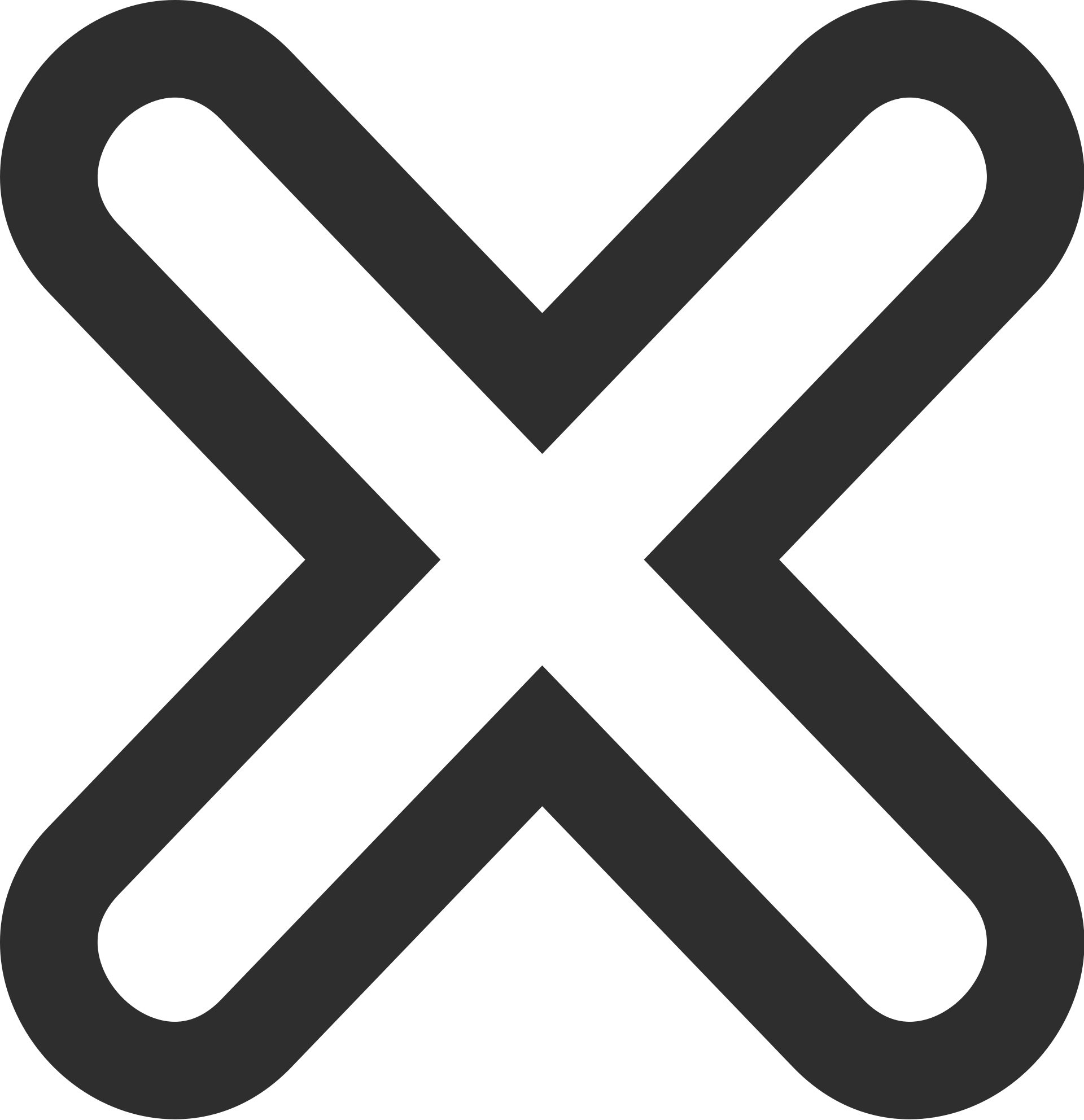 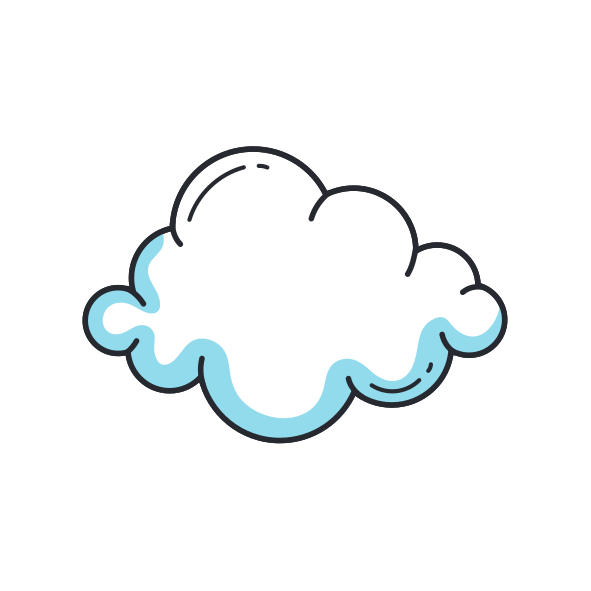 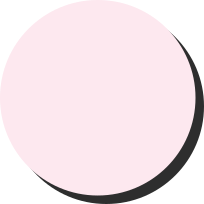 THEME: GET CREATIVE AT HOME
1.COVER A PLATE IN PAPER
2.PAINT THE PAPER - YELLOW AND BLUE
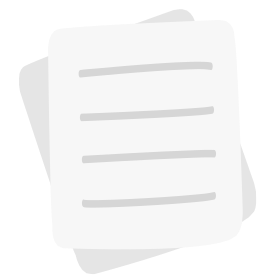 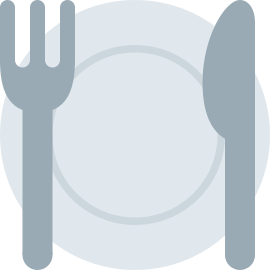 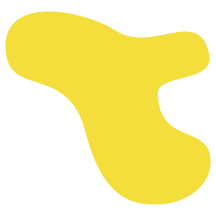 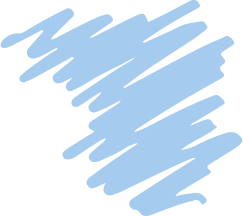 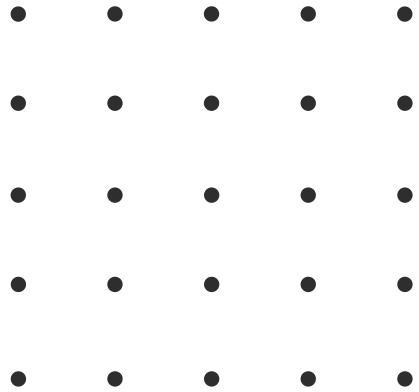 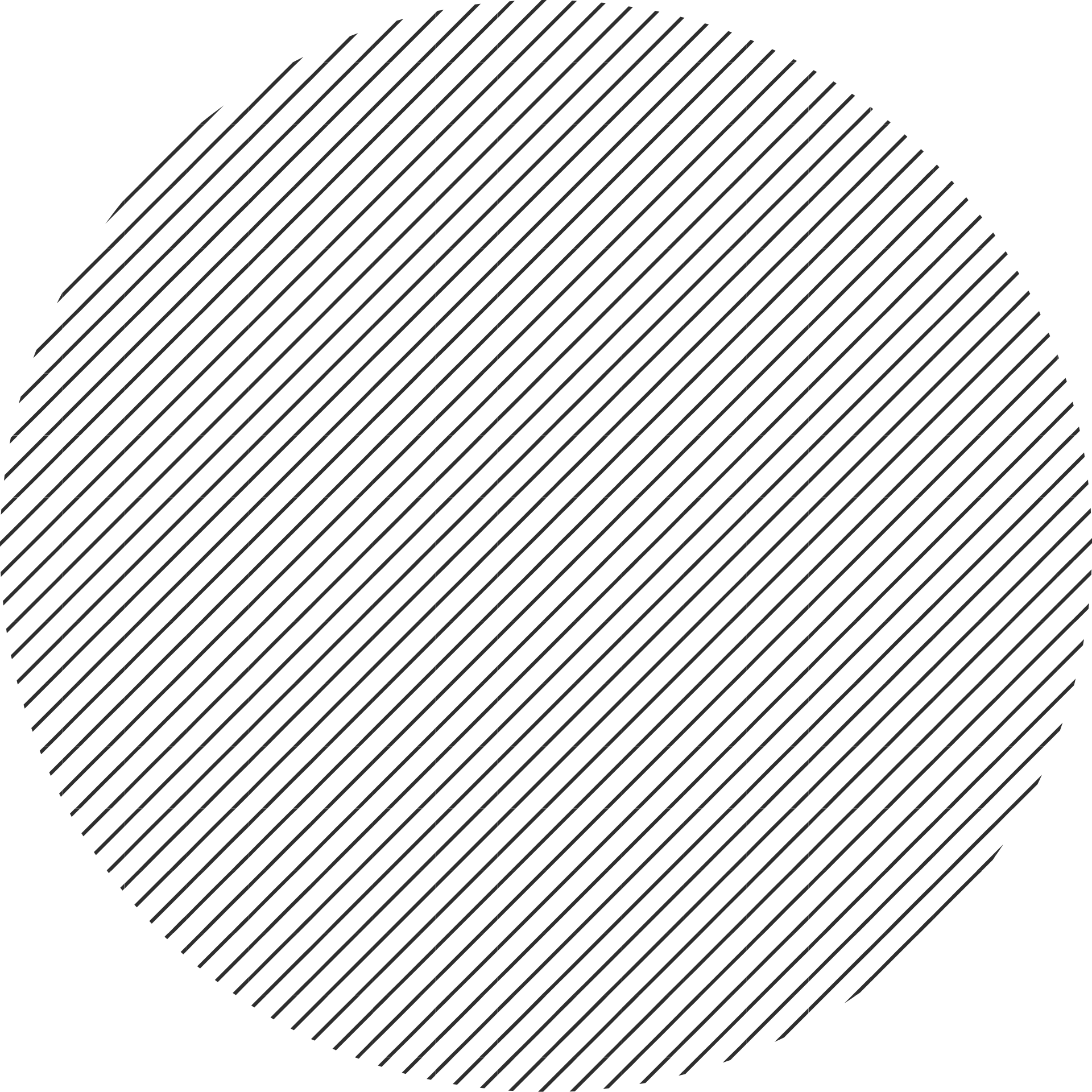 3.COVER THE PLATE IN
CLING WRAP. ALLOW LITTLE FINGERS TO MIX TOGETHER TO MAKE COLOUR GREEN!
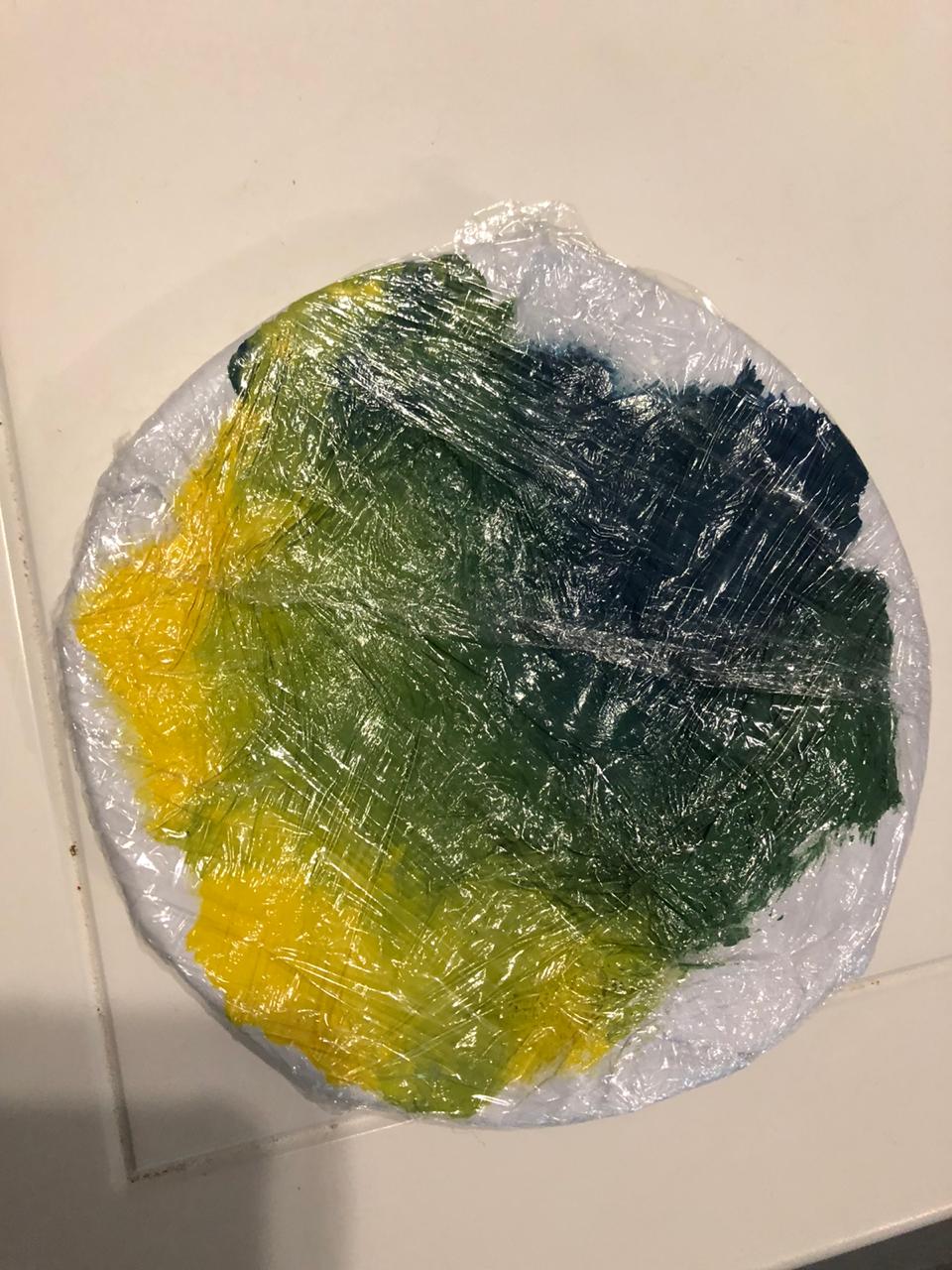 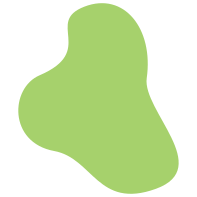 OR
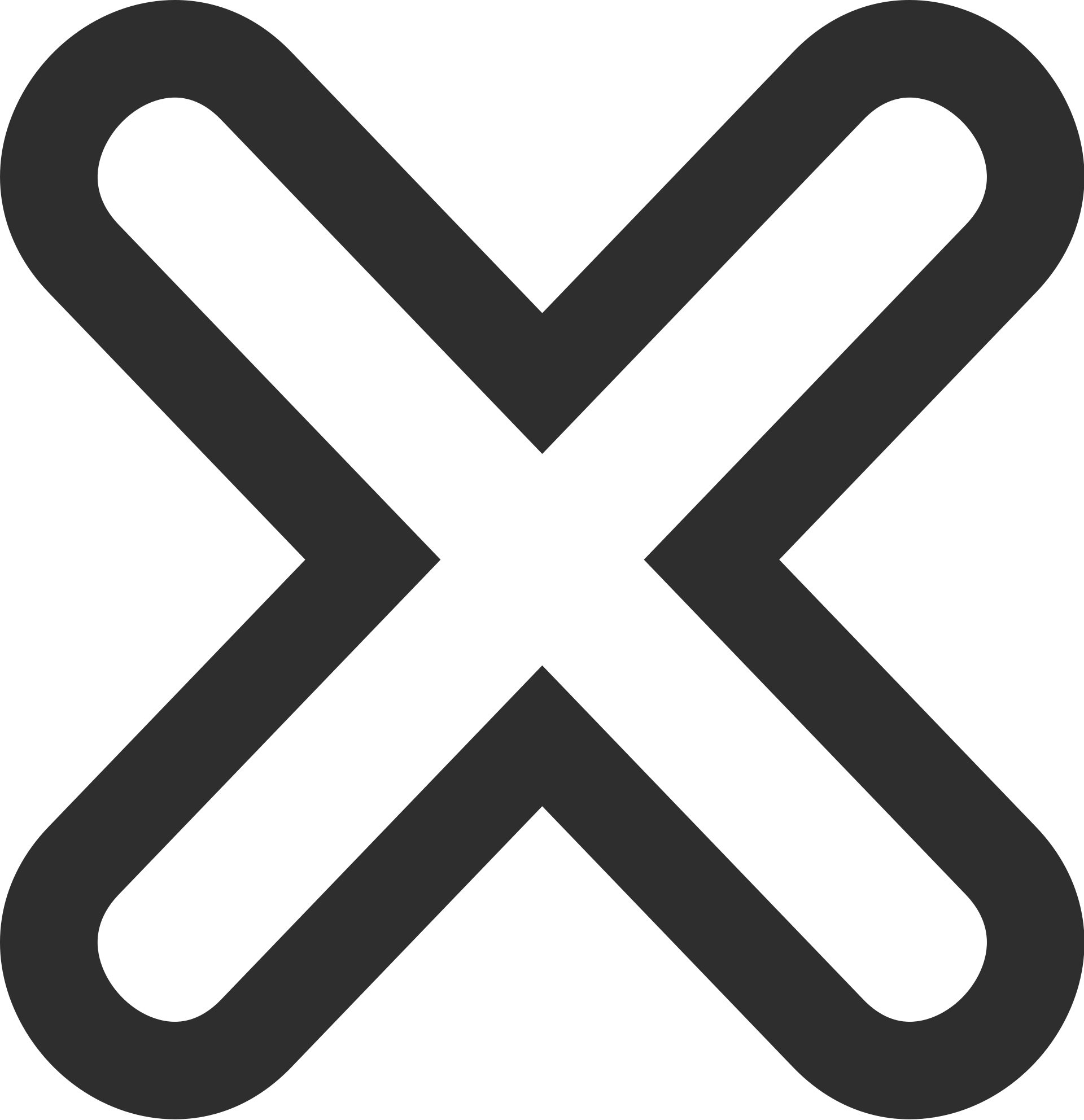 FILL A SMALL PLASTIC ZIP-LOCK BAG WITH YELLOW AND BLUE PAINT.
SIMILARLY THE BABIES CAN MIX AND CREATE, STRENGTHENING THEIR FINGER MUSCLES.
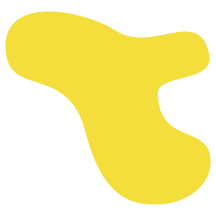 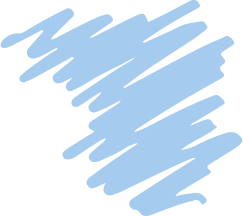 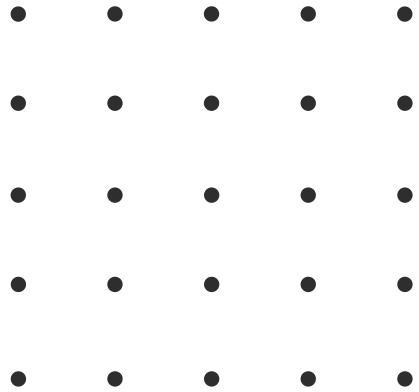 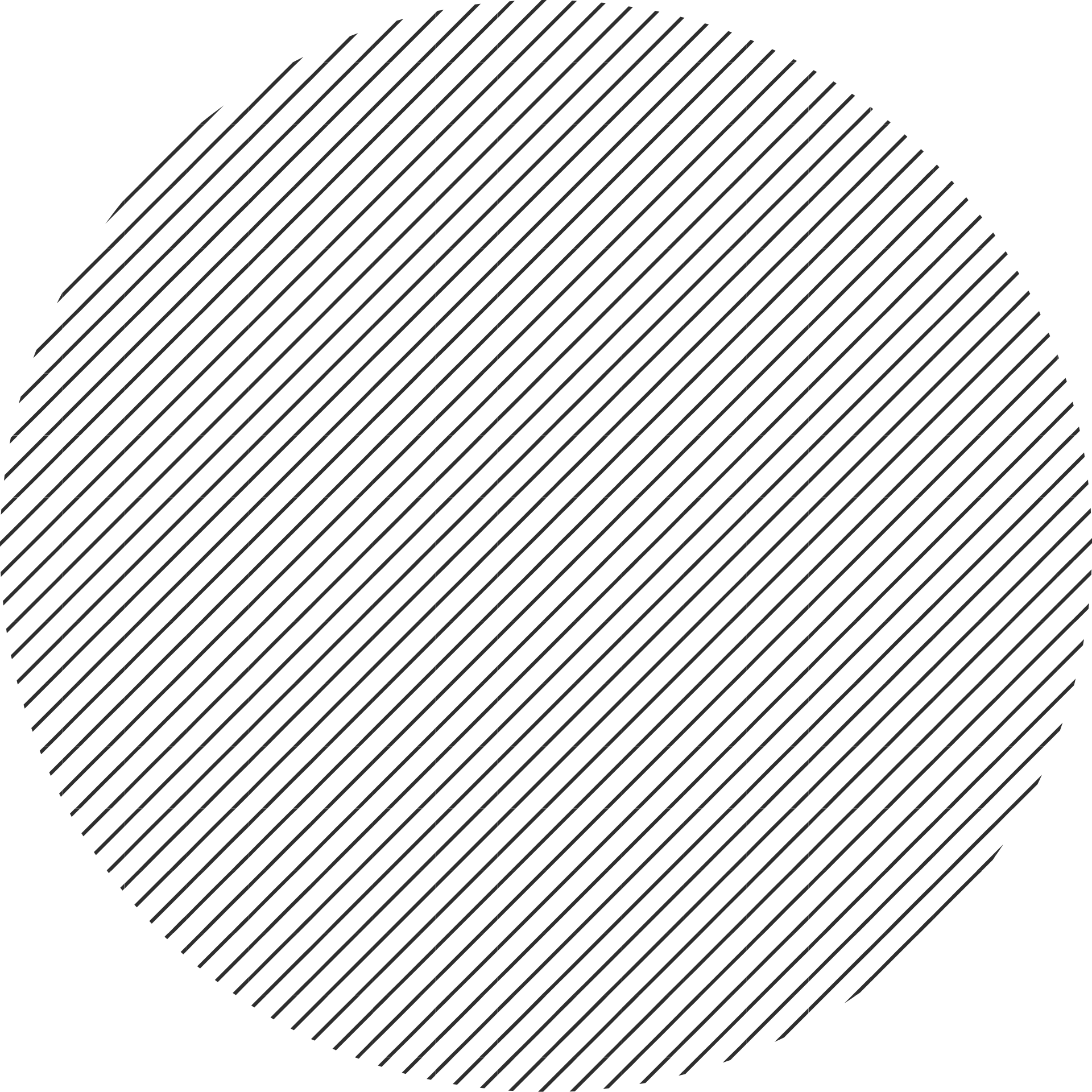 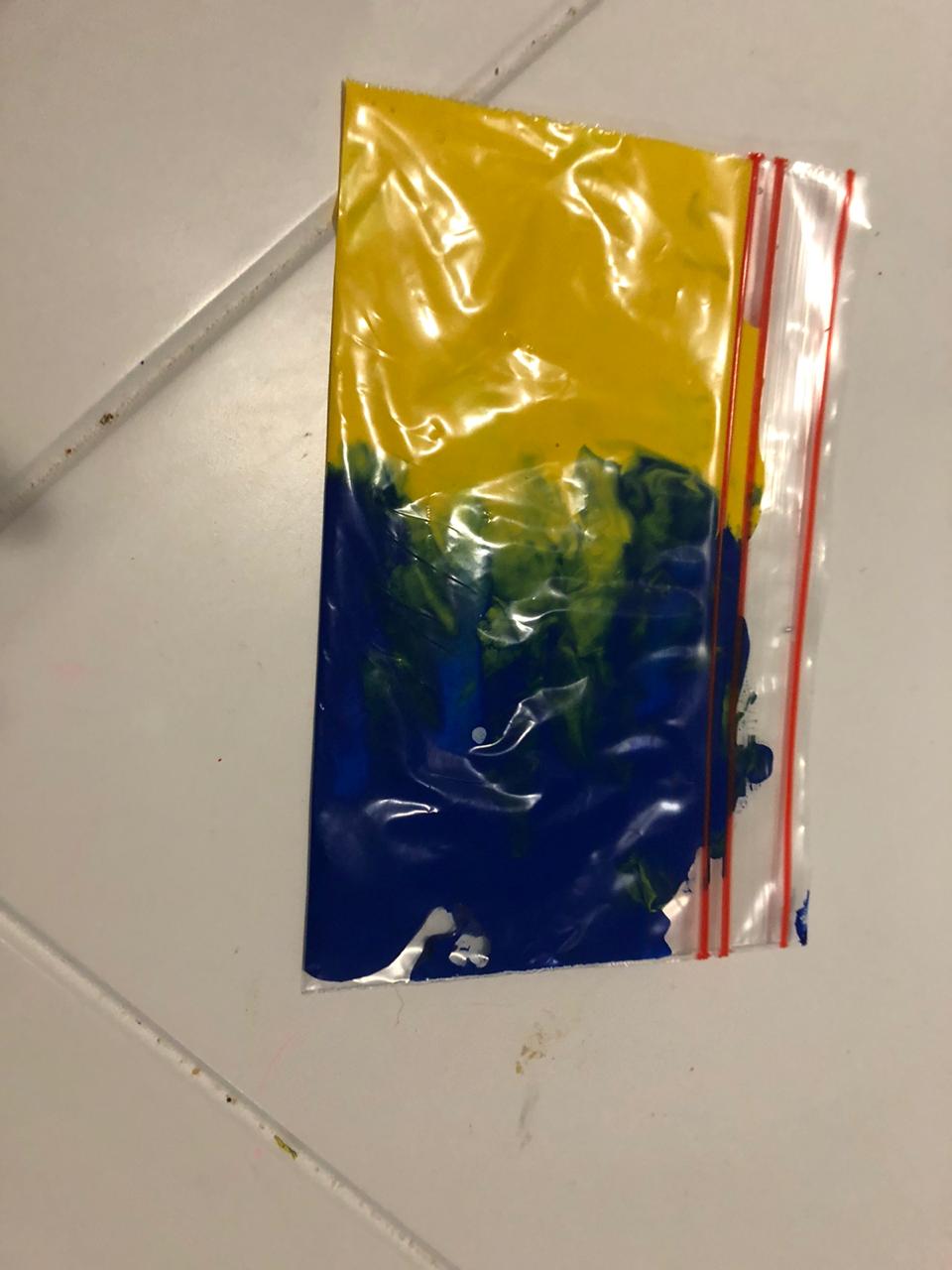 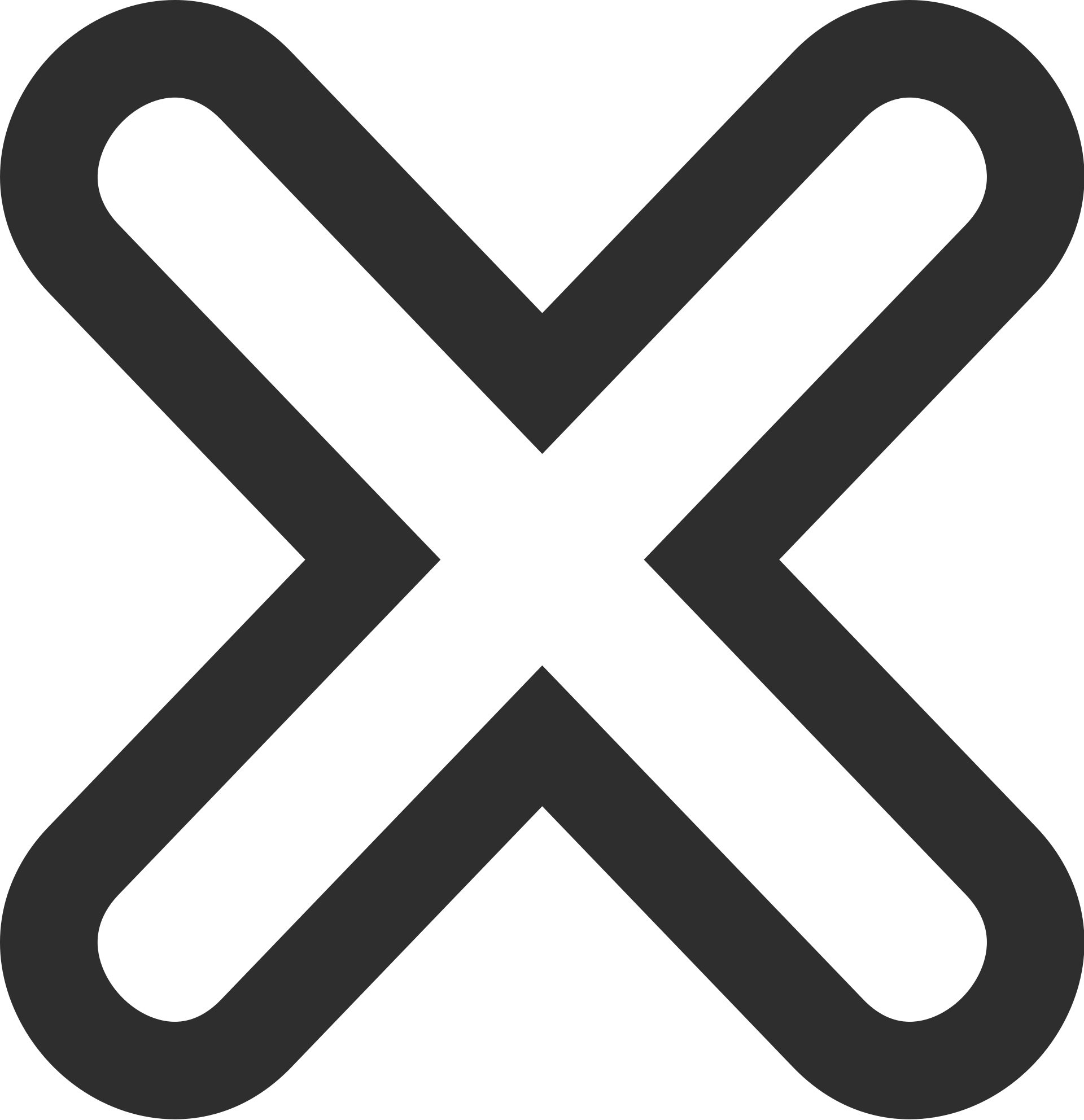 PAINT A COLOURED PIECE OF PAPER WITH WATER.
THIS LETS YOUR LITTLE ONES FEEL CREATIVE
(WITHOUT THE MESS!)
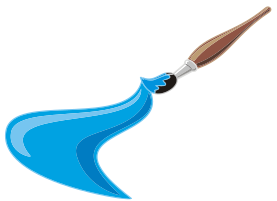 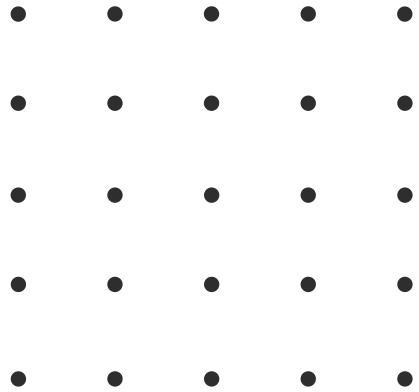 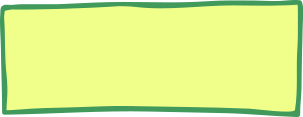 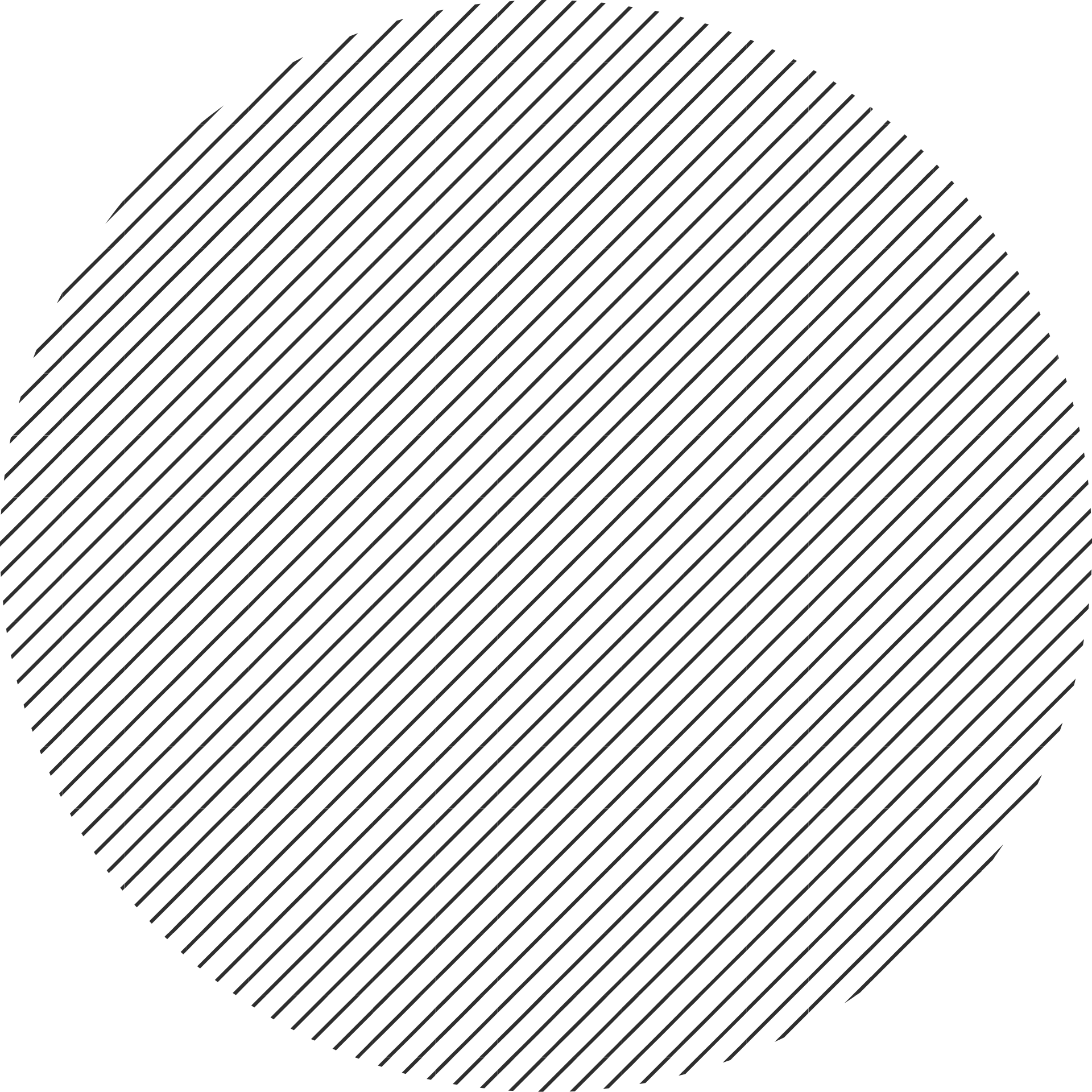 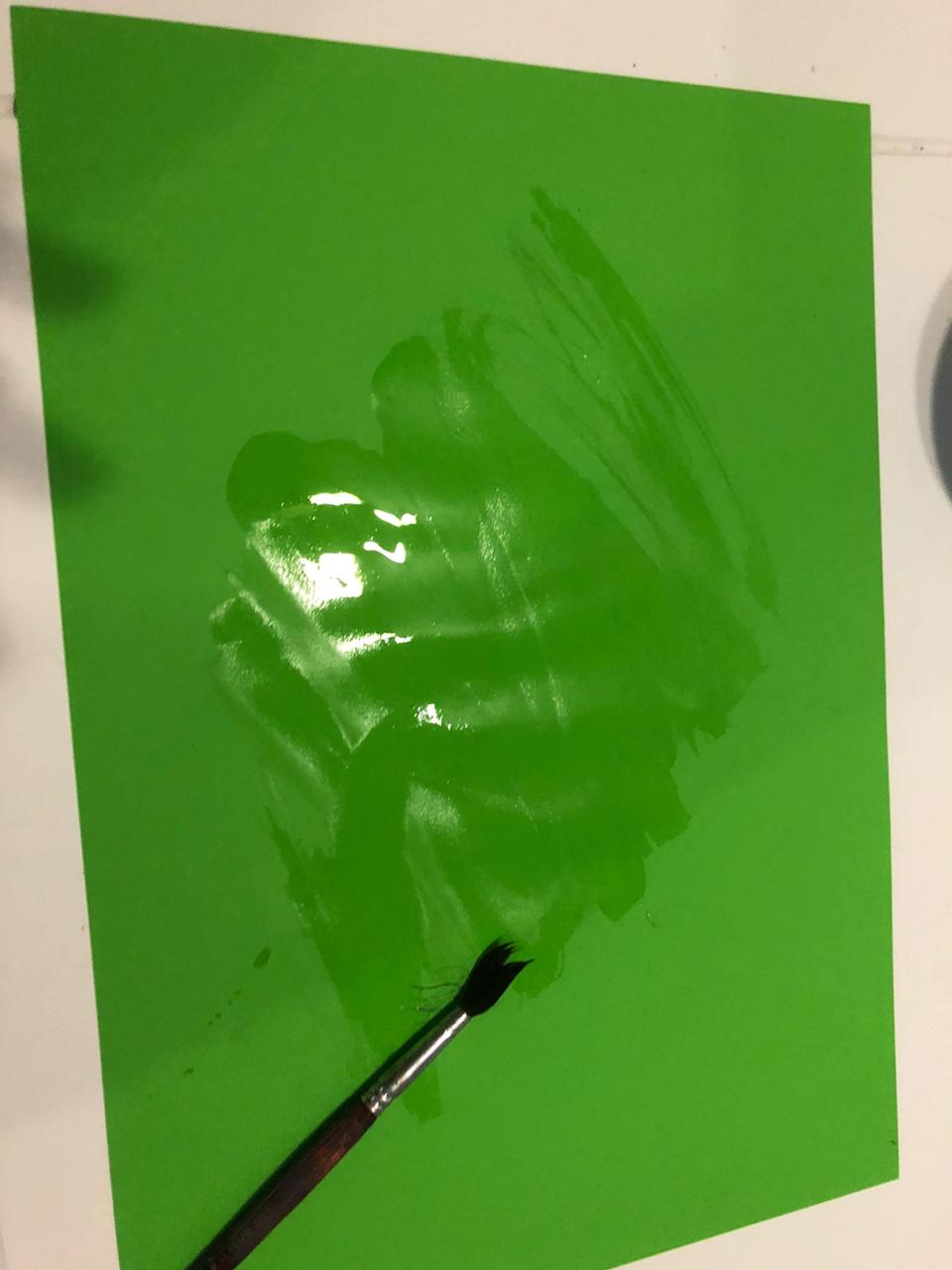 AGAIN STRENGTHENING THEIR LITTLE FINGER MUSCLES.
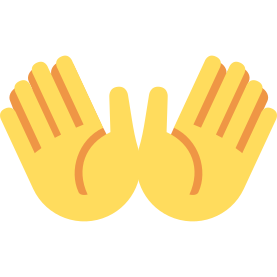 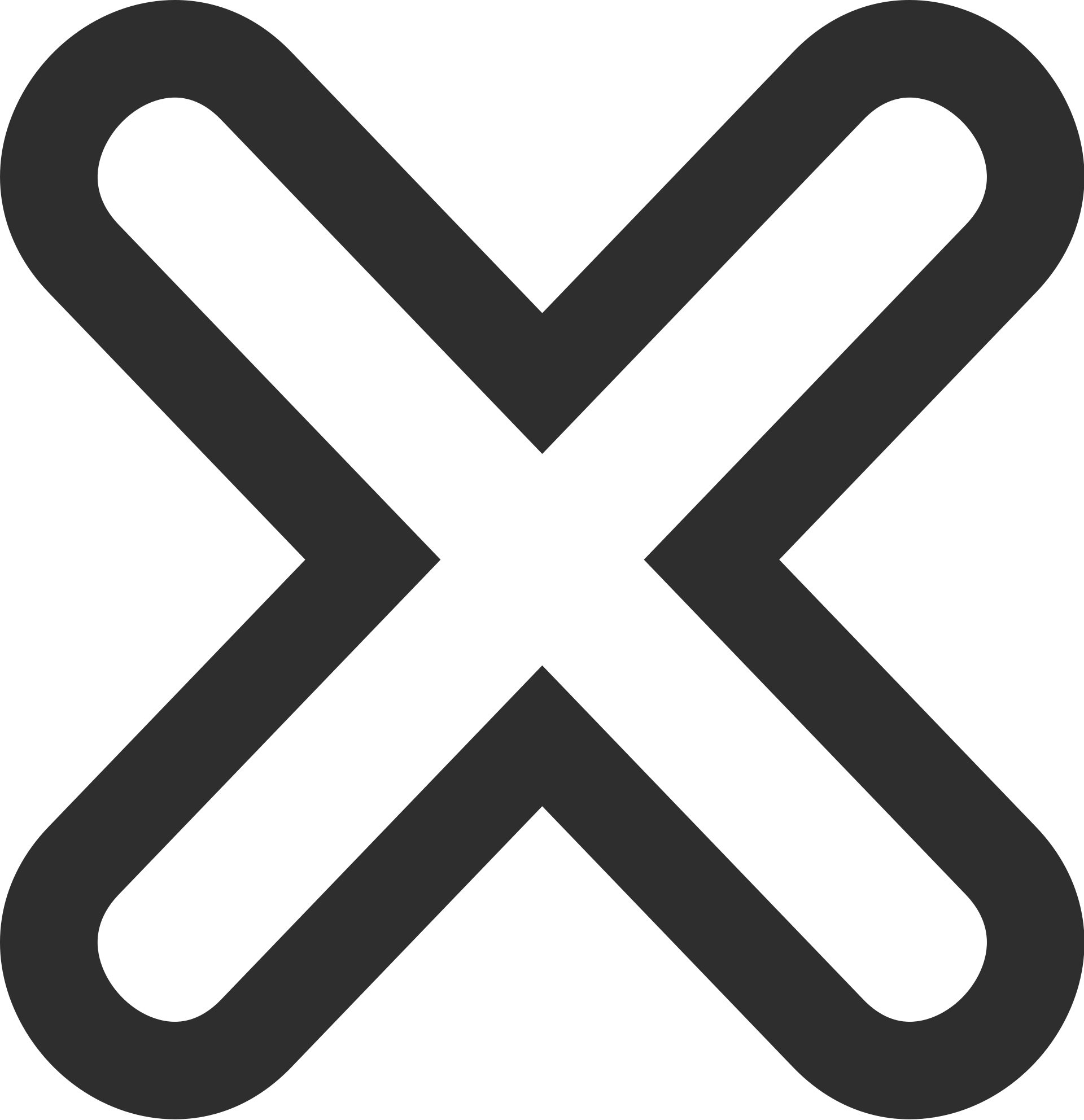 STICK A TOILET ROLL OR ROLLER TOWEL ONTO THE WALL USING PRESTICK
TEACH YOUR BABIES TO DROP SMALL OBJECTS THROUGH THE SMALL SPACE
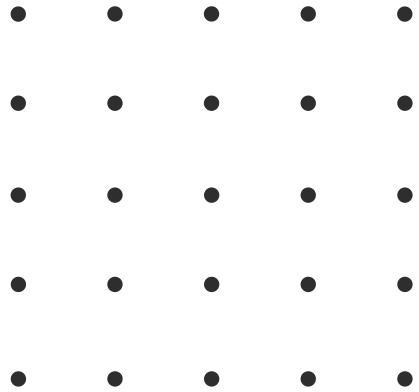 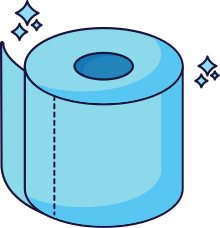 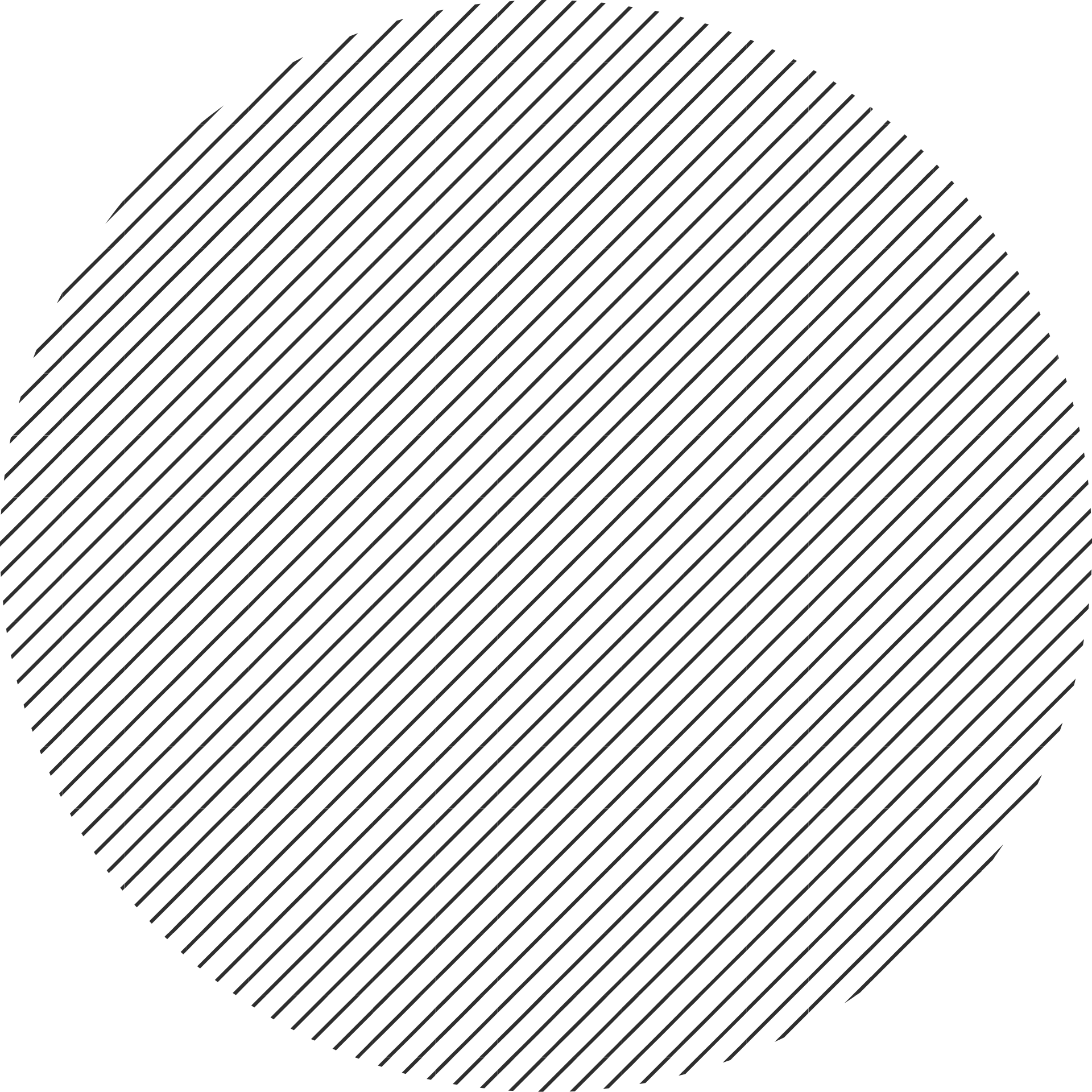 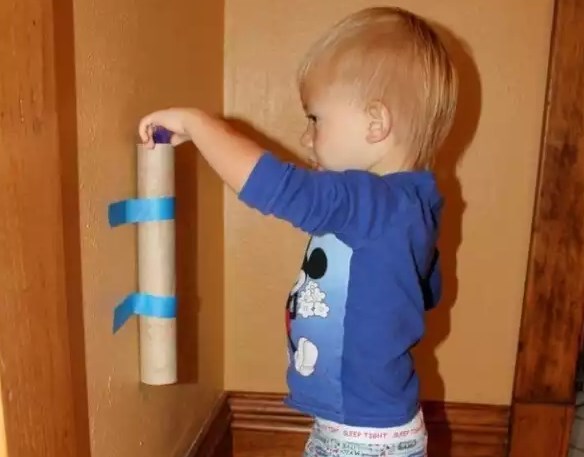 THIS IMPROVES HAND - EYE COORDINATION
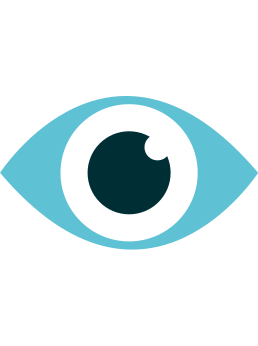 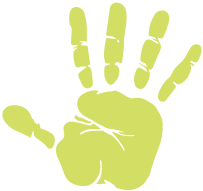 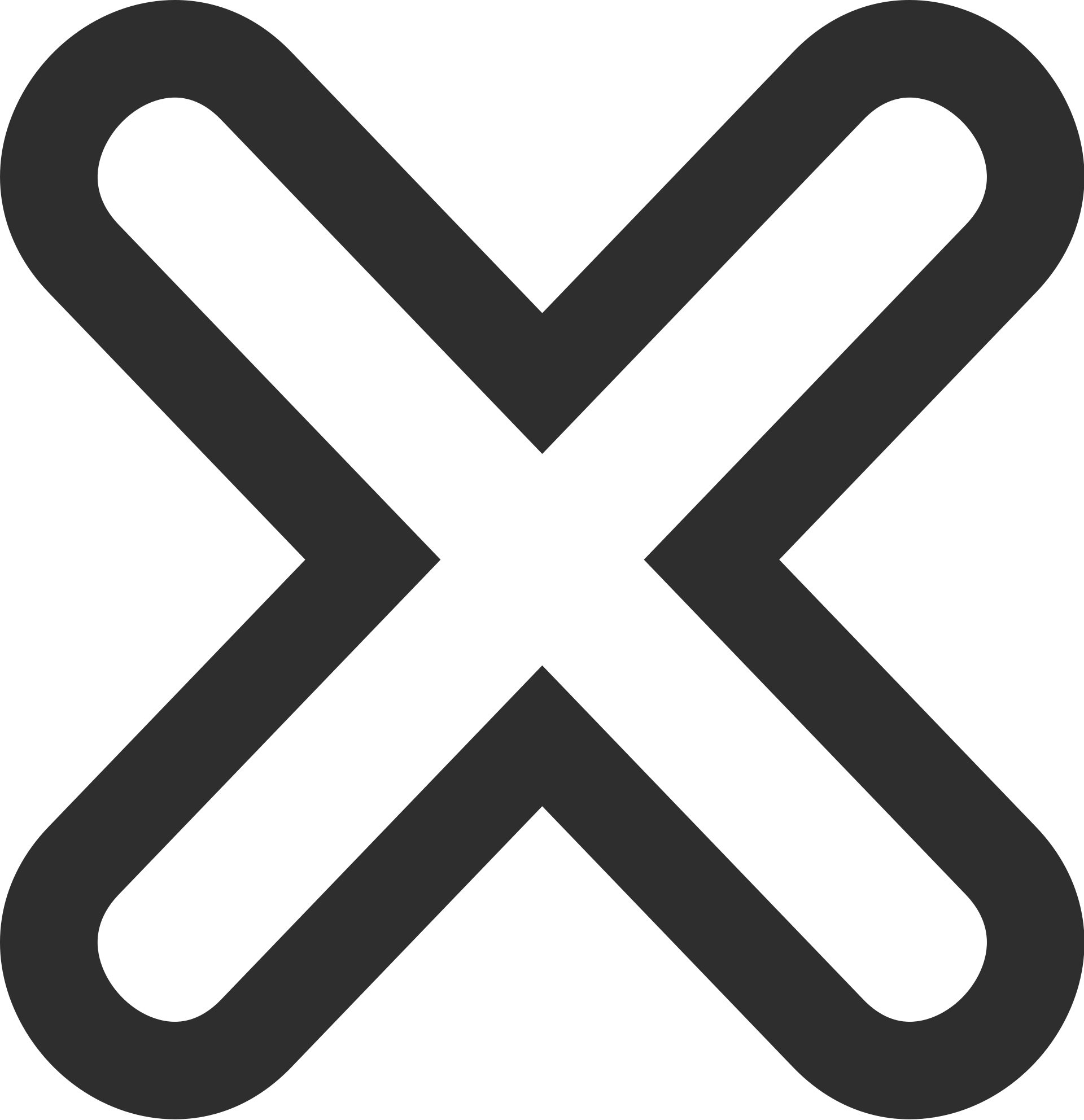 HALF FILL AN EMPTY WATER BOTTLE WITH DRY RICE
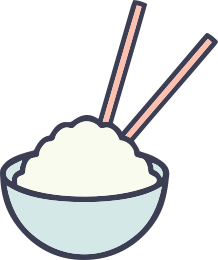 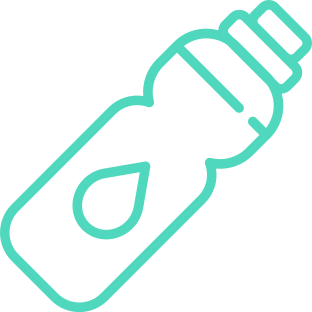 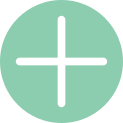 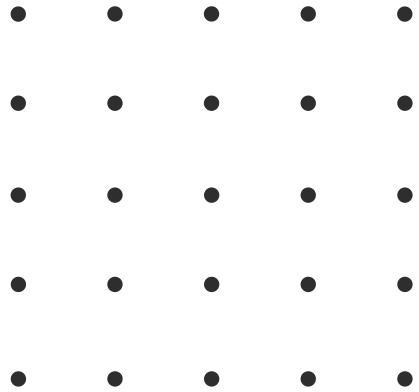 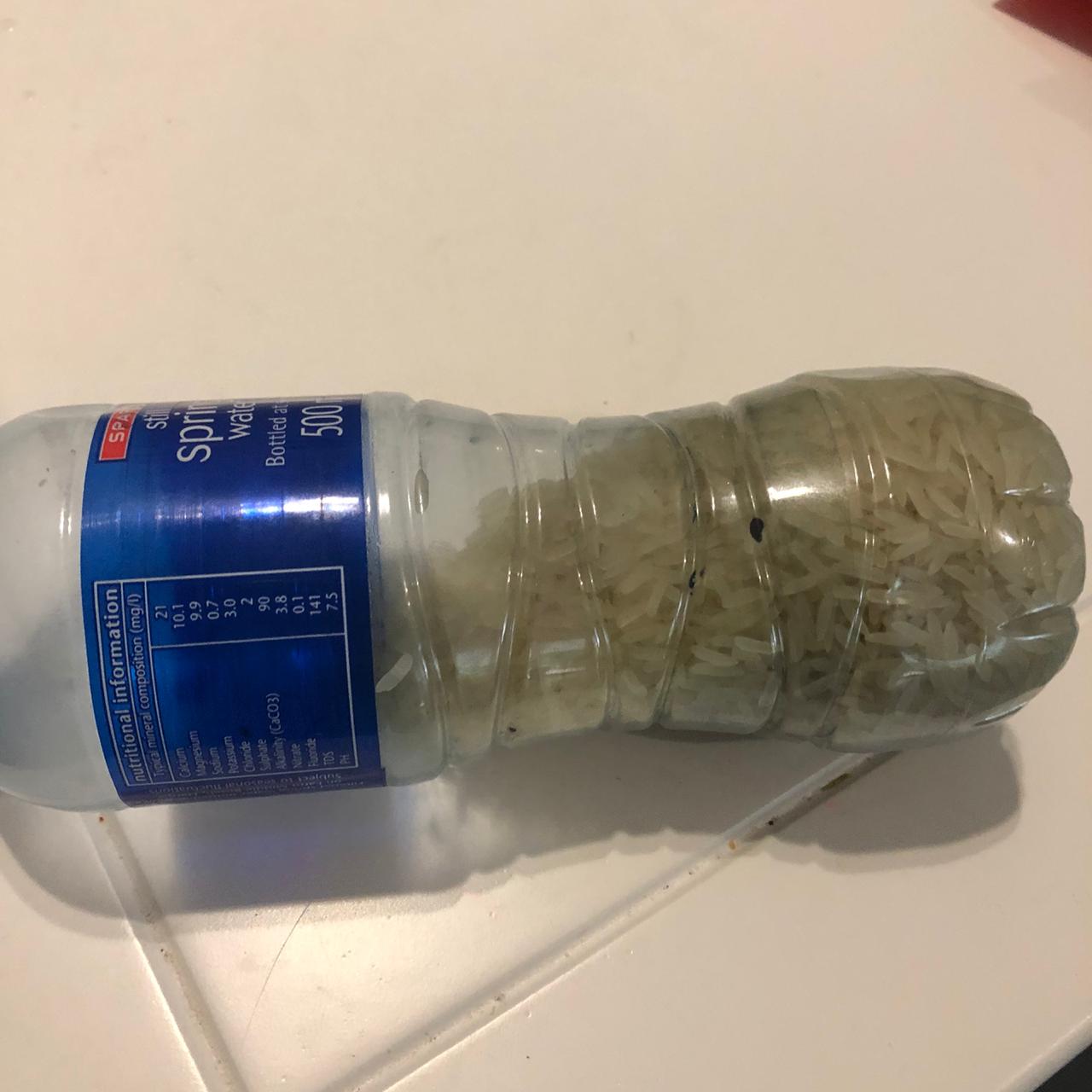 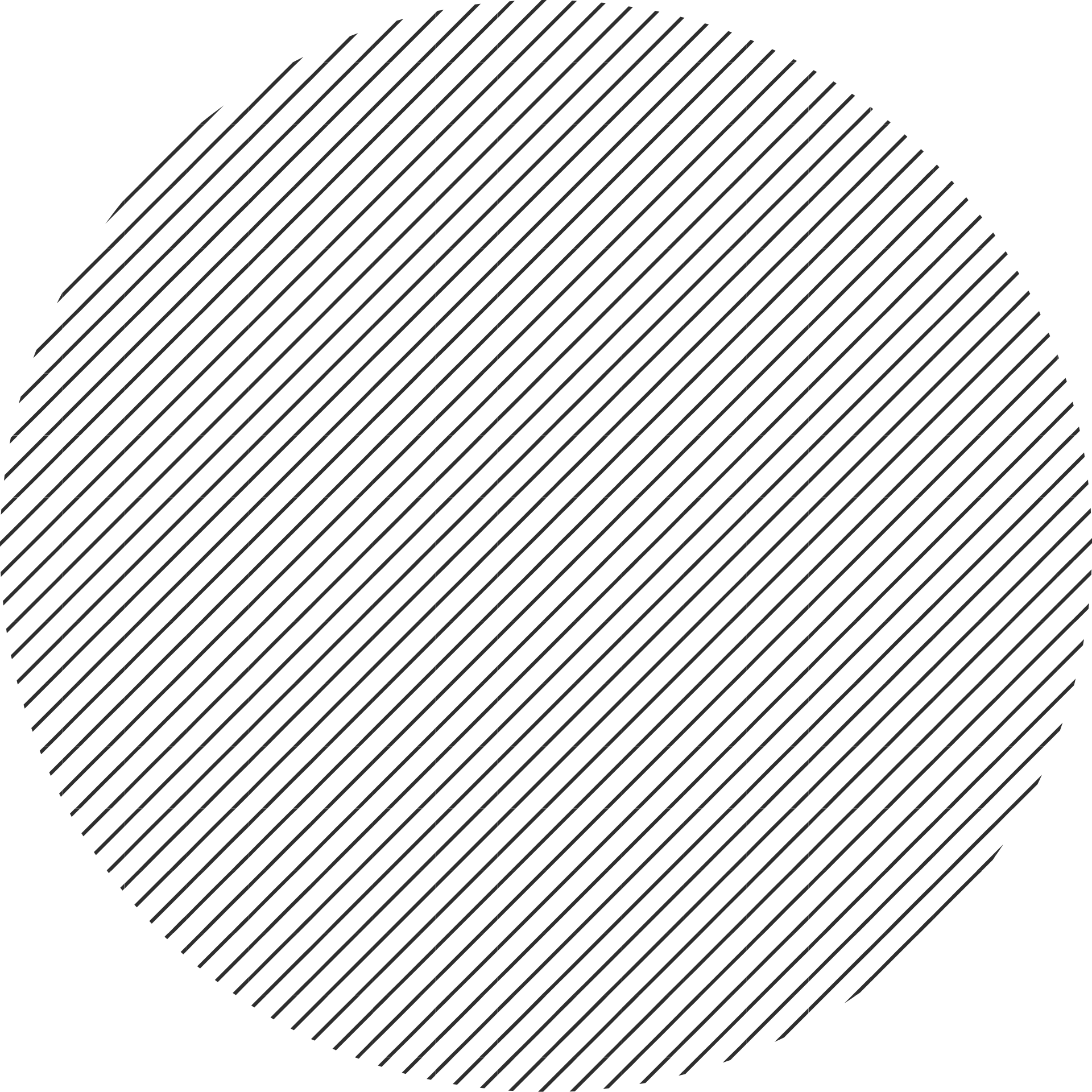 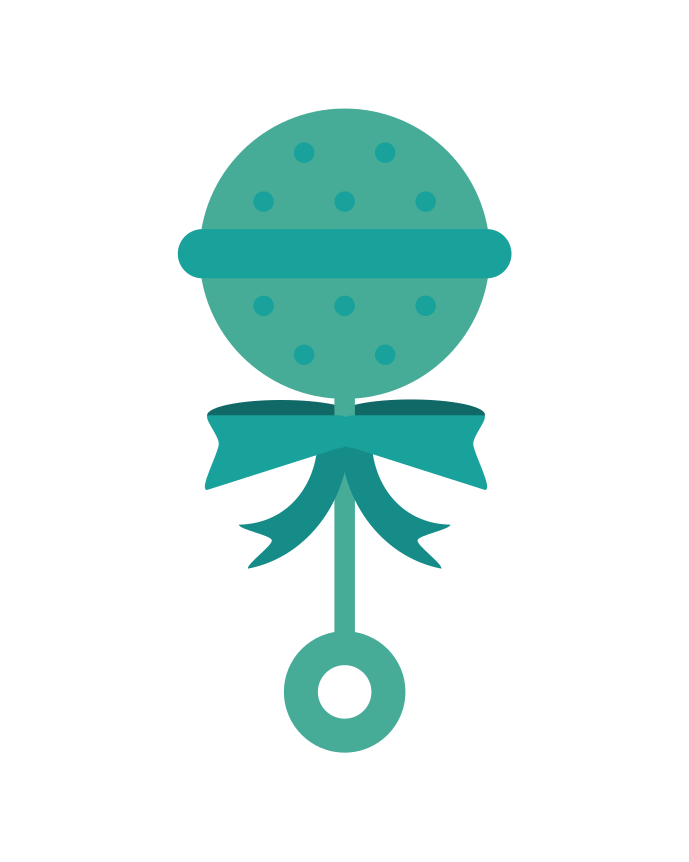 =
*SHAKE TO MAKE
 A SONG *
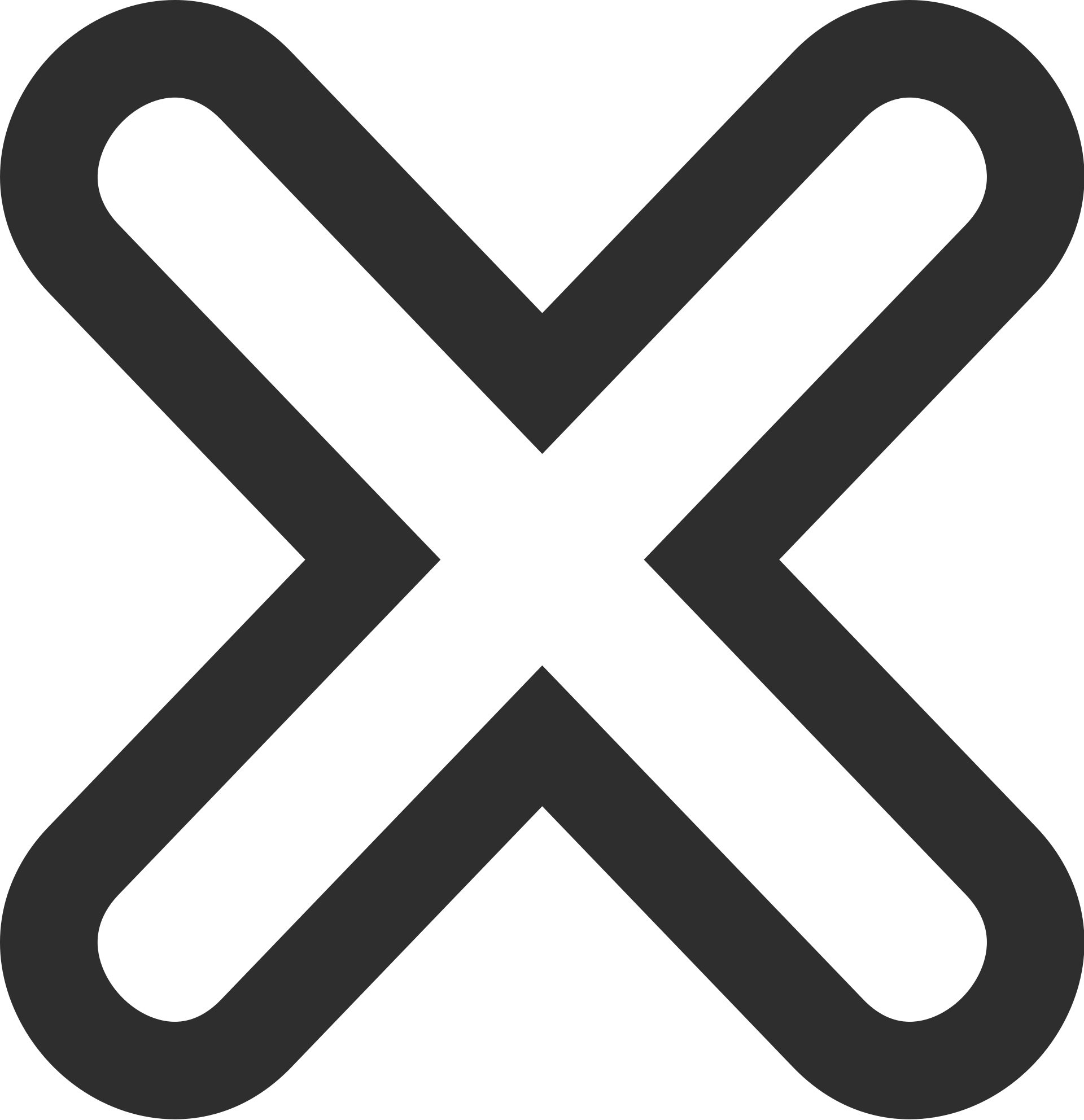 FIND AN EMPTY TOILET ROLL OR ROLLER TOWEL
PEG COLOURFUL PEGS ONTO THE END OF THE EMPTY TOILET ROLL
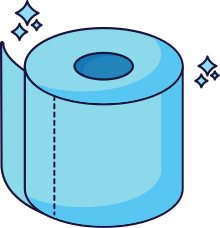 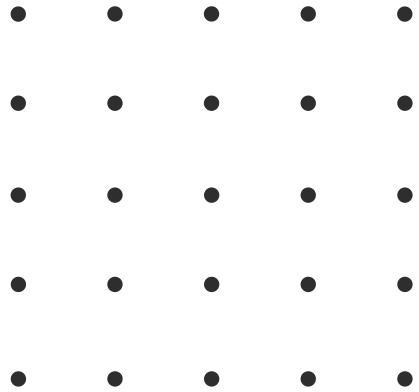 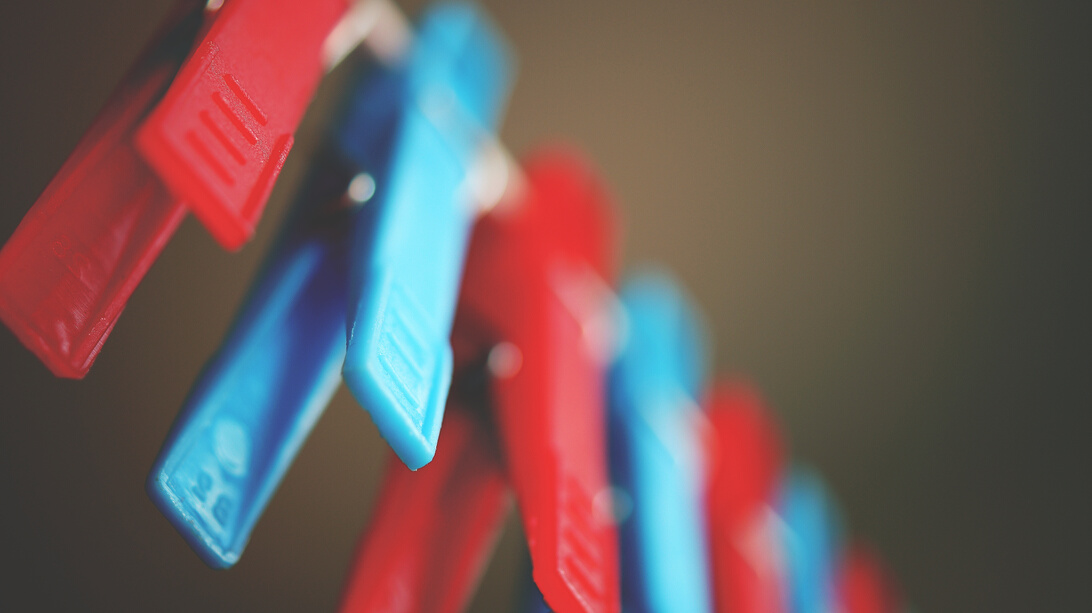 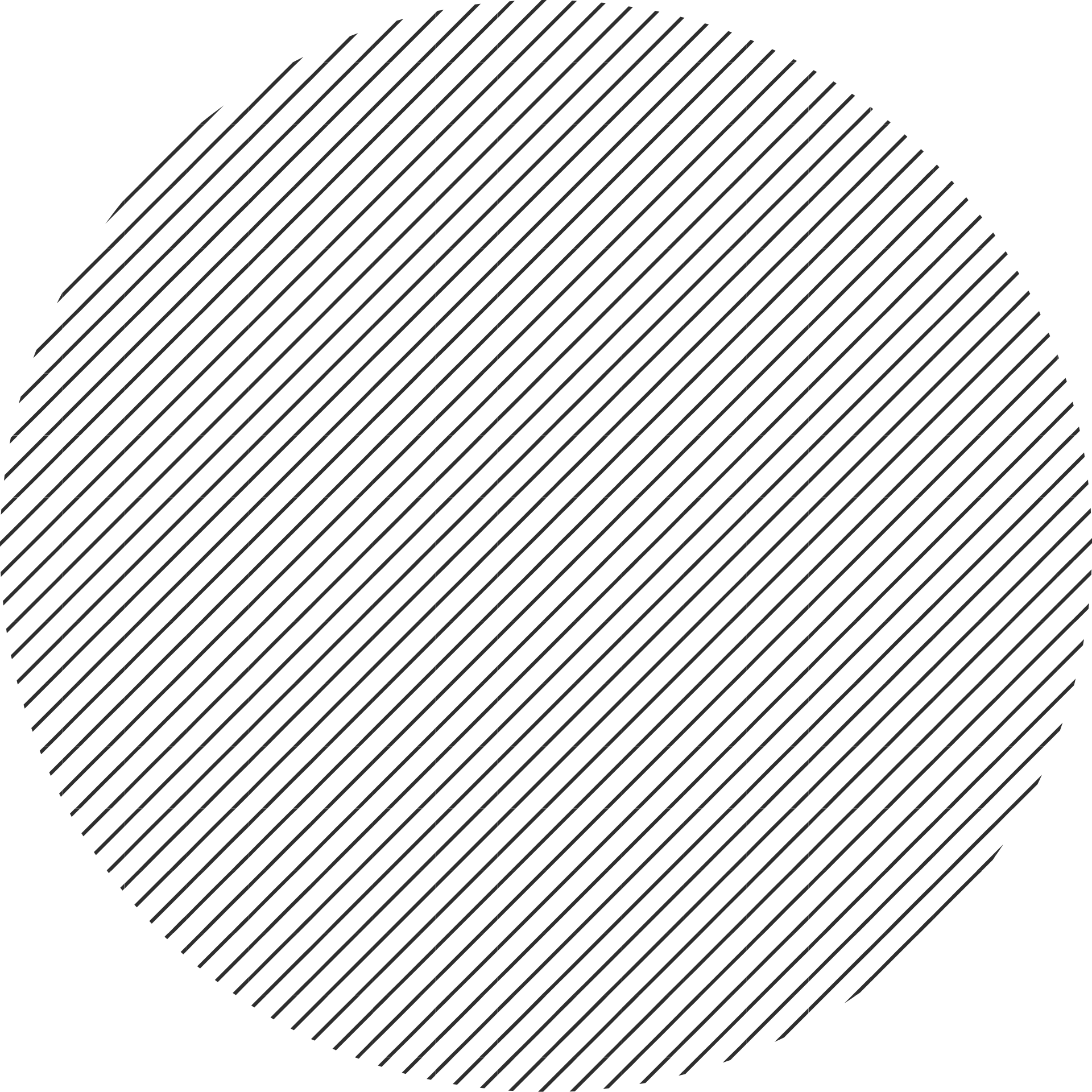 LET YOUR BABY PULL OFF THE COLOURFUL PEGS -STRENGTHENING LITTLE FINGER MUSCLES
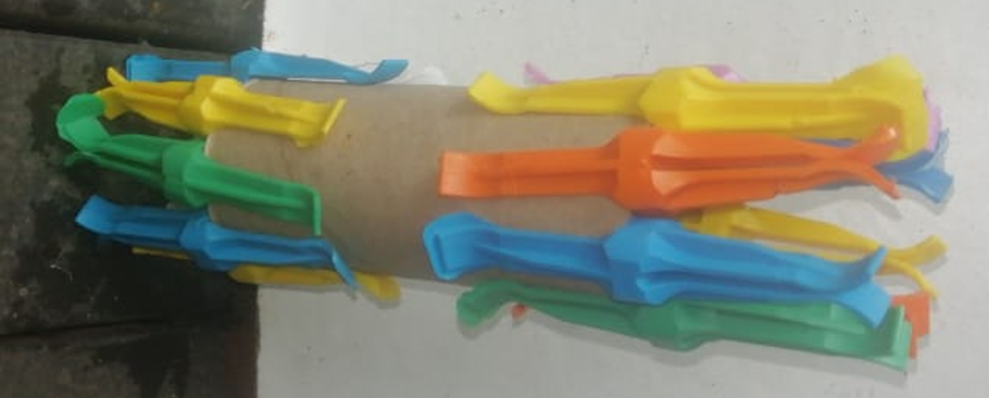 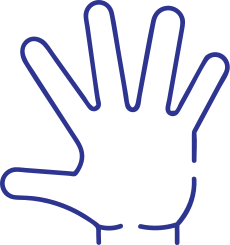 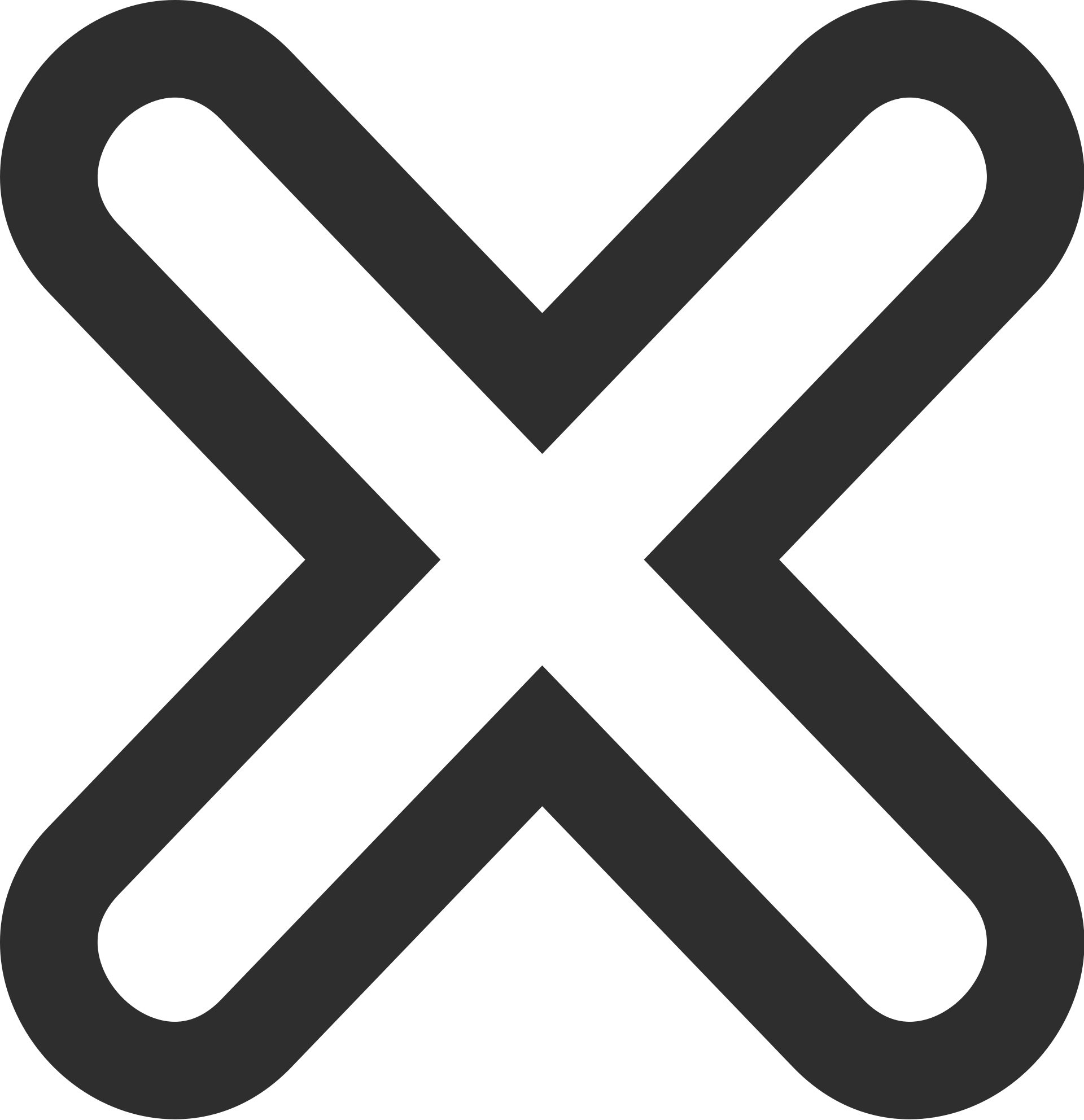 FILL THE CONTAINER WITH BRIGHT OBJECTS YOU FIND AROUND THE HOUSE
FILL A TRANSPARENT CONTAINER WITH WATER
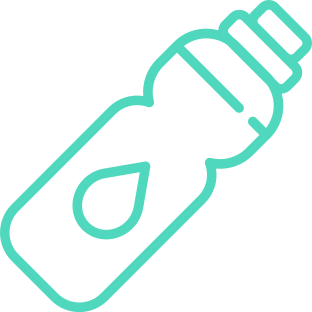 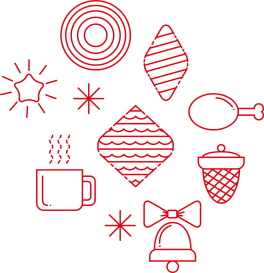 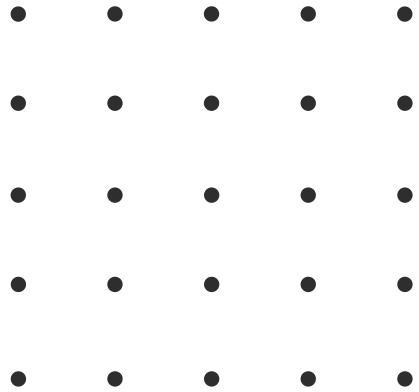 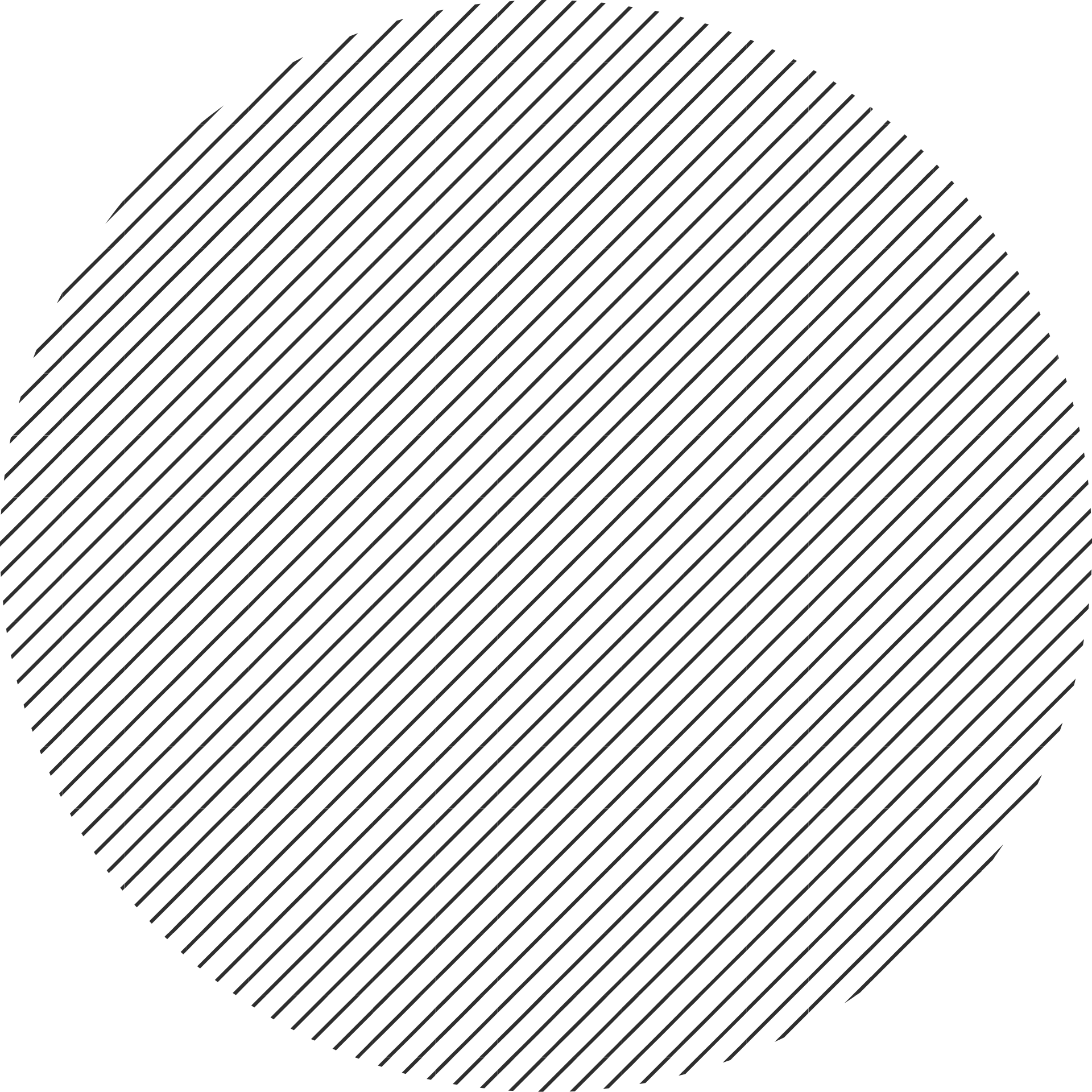 LET YOUR BABY SHAKE THE BOTTLE TO SEE THE OBJECTS SPARKLE.
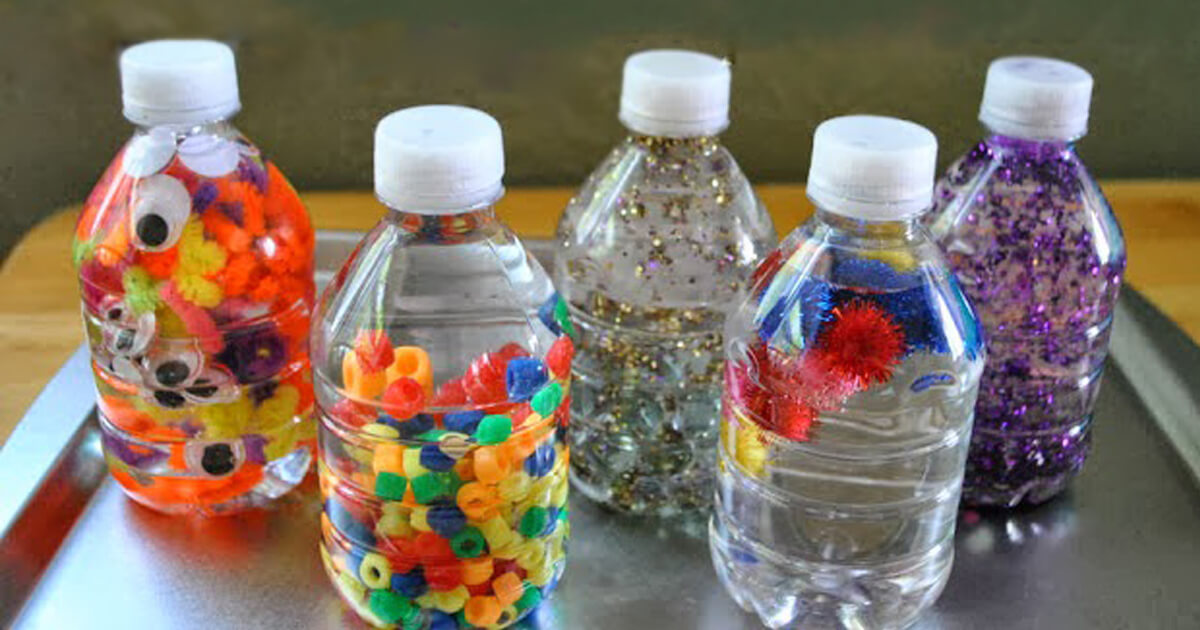 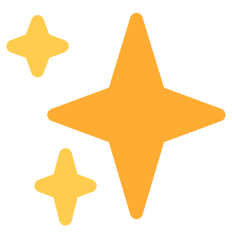 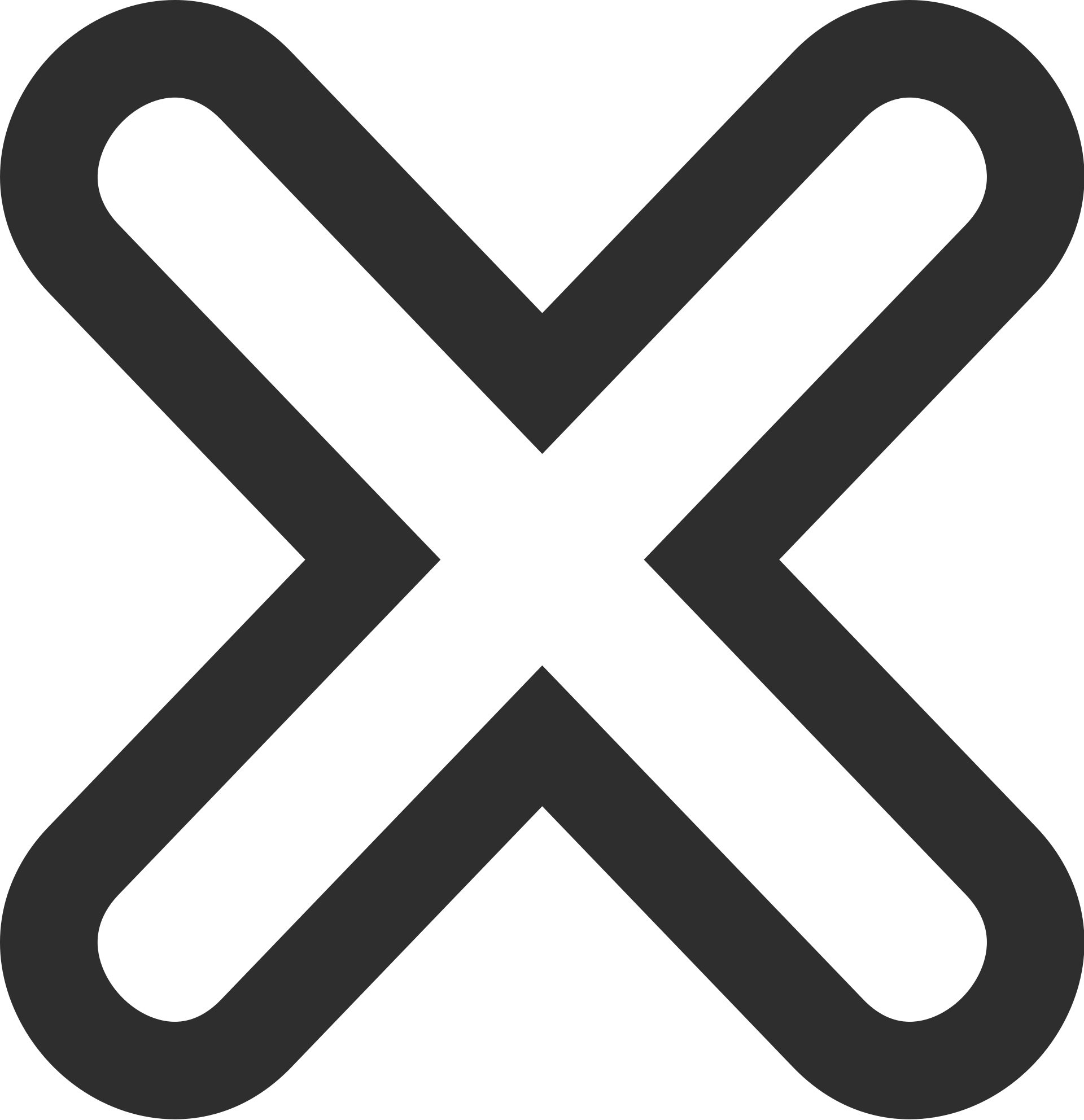 FILL A ZIP LOCK BAG WITH FROZEN GREEN PEAS
ALLOW THE GREEN PEAS TO DEFROST
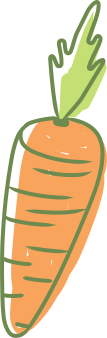 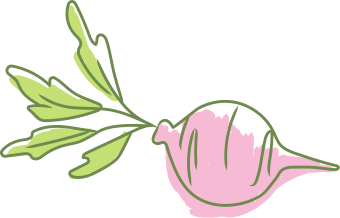 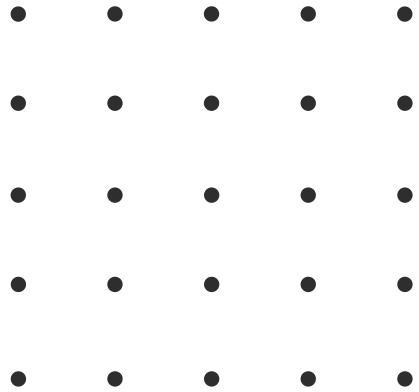 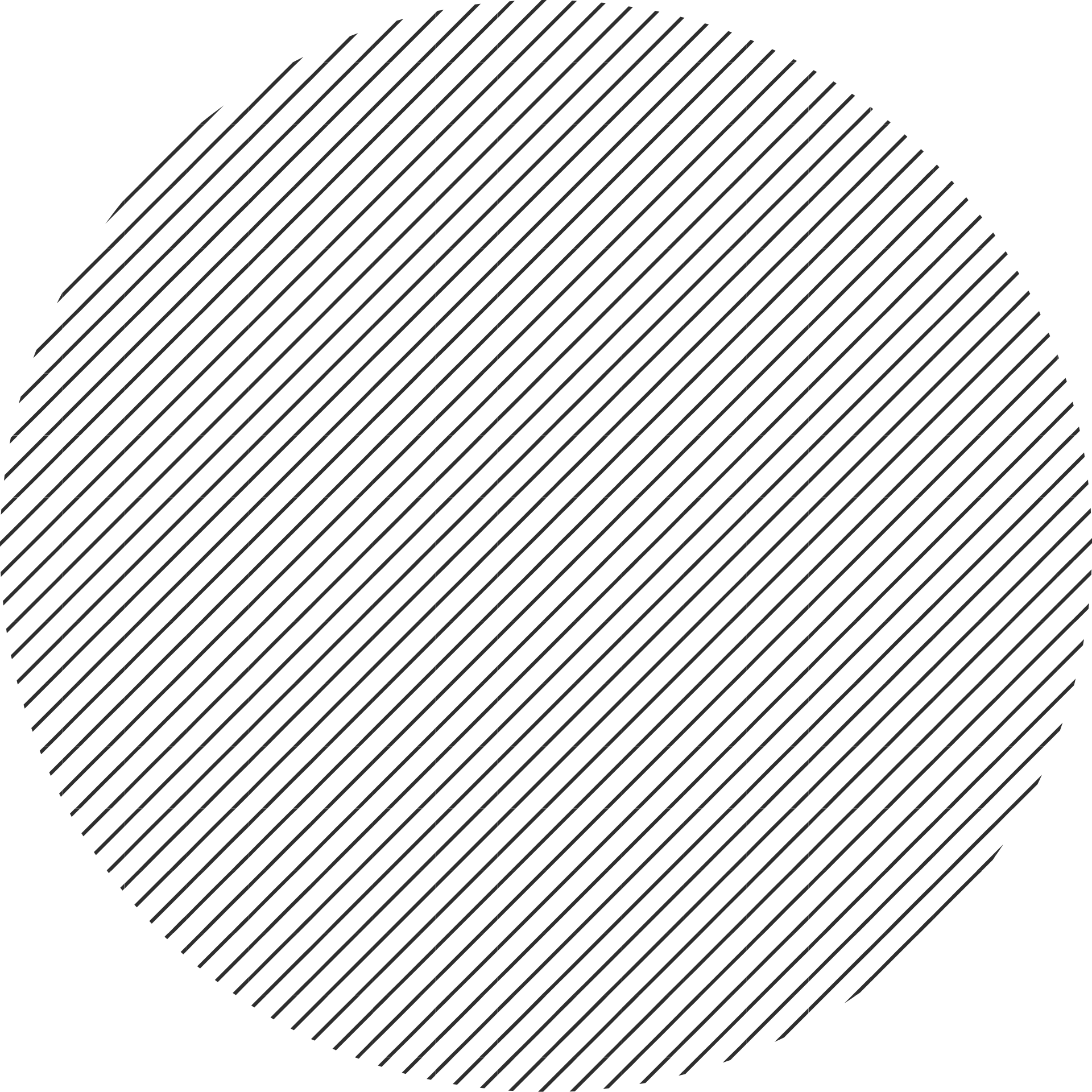 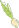 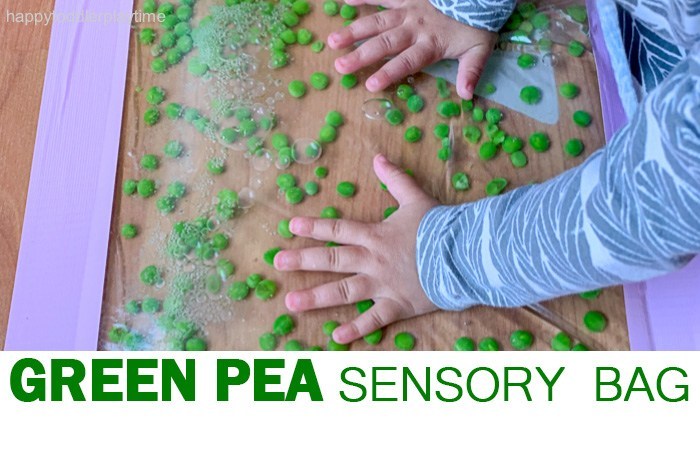 LET YOUR BABY SQUISH THE GREEN PEAS WITH THEIR FINGERS
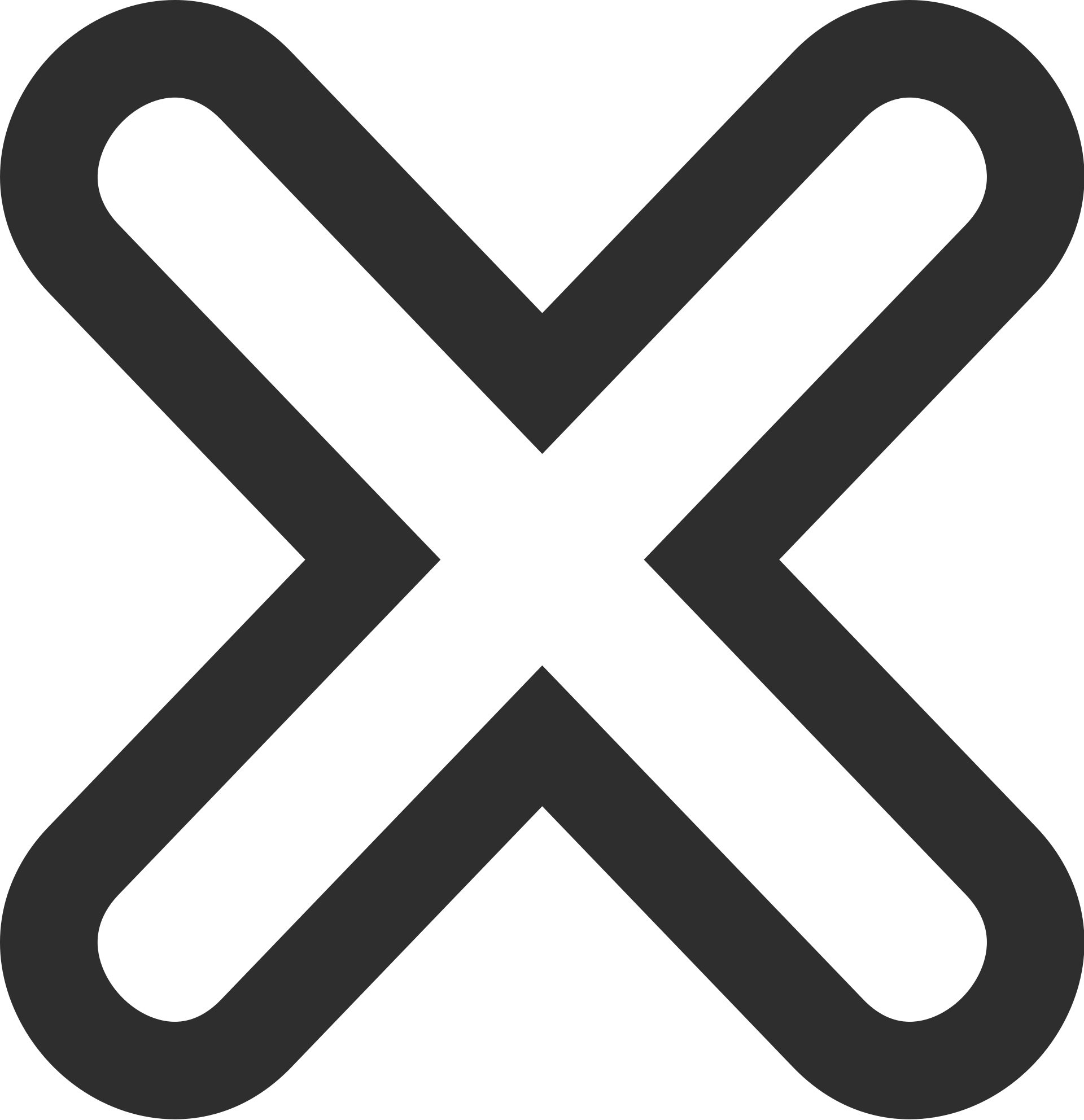 BLOW BUBBLES
SO THAT YOUR BABY CAN POP THE BUBBLES
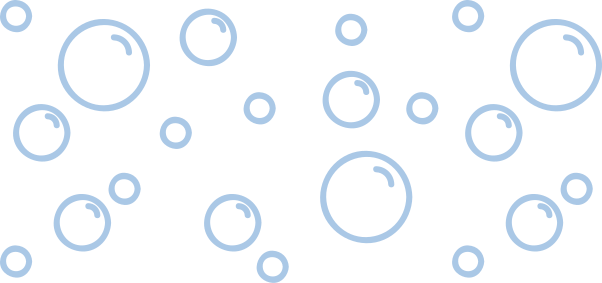 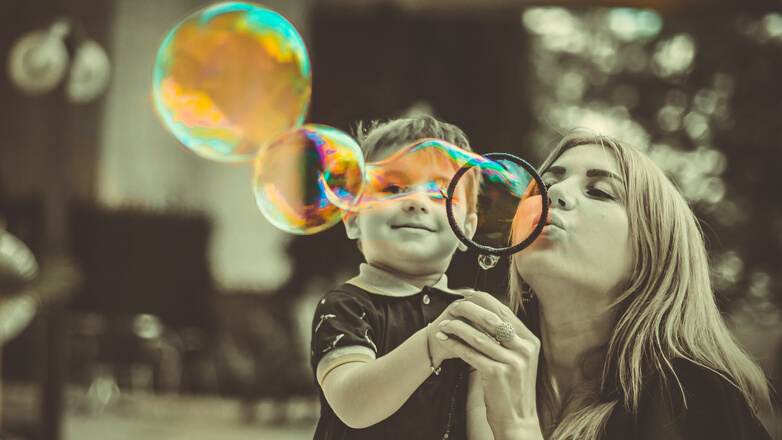 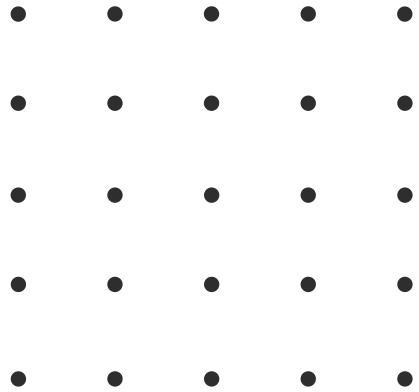 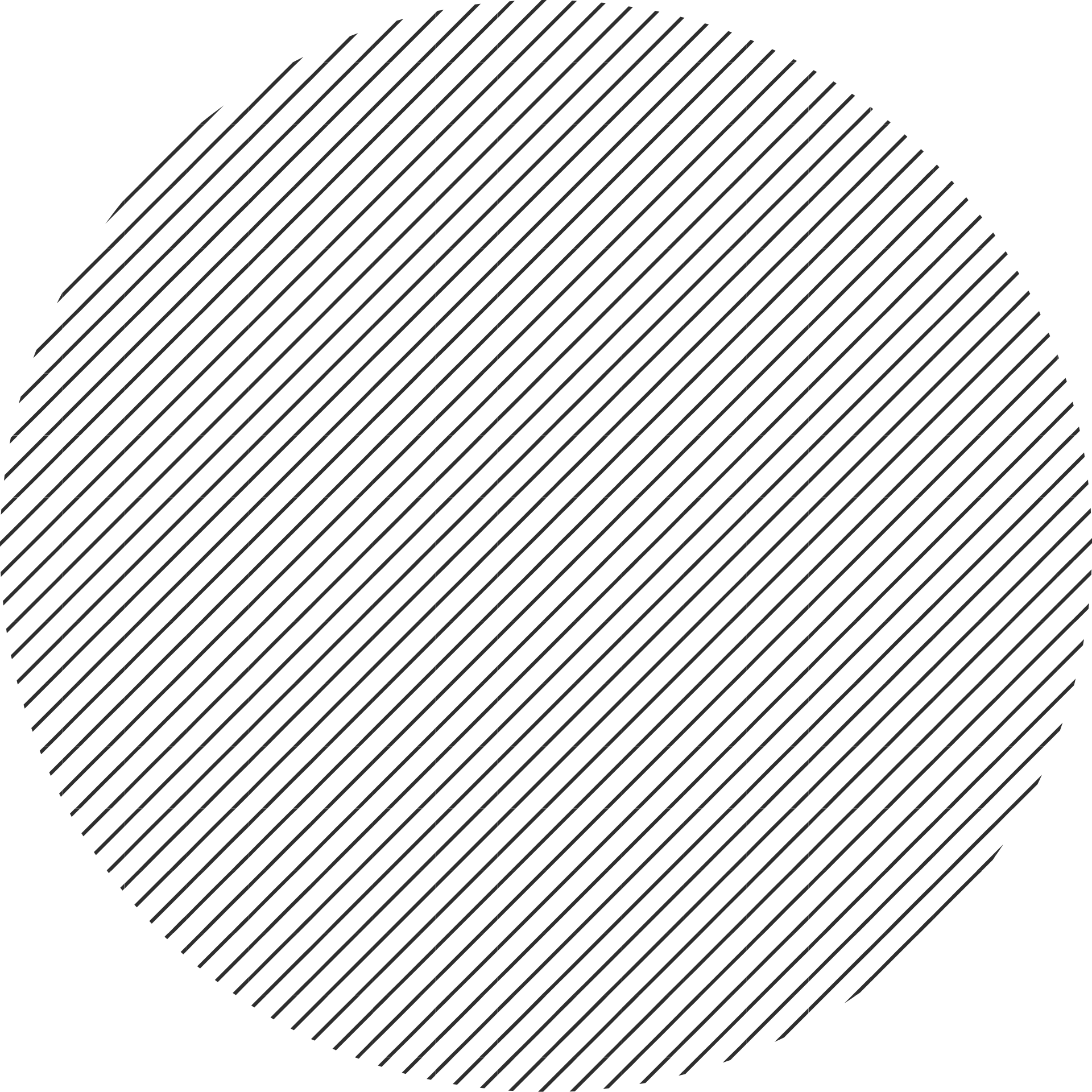 DEVELOPING GOOD HAND - EYE 
COORDINATION
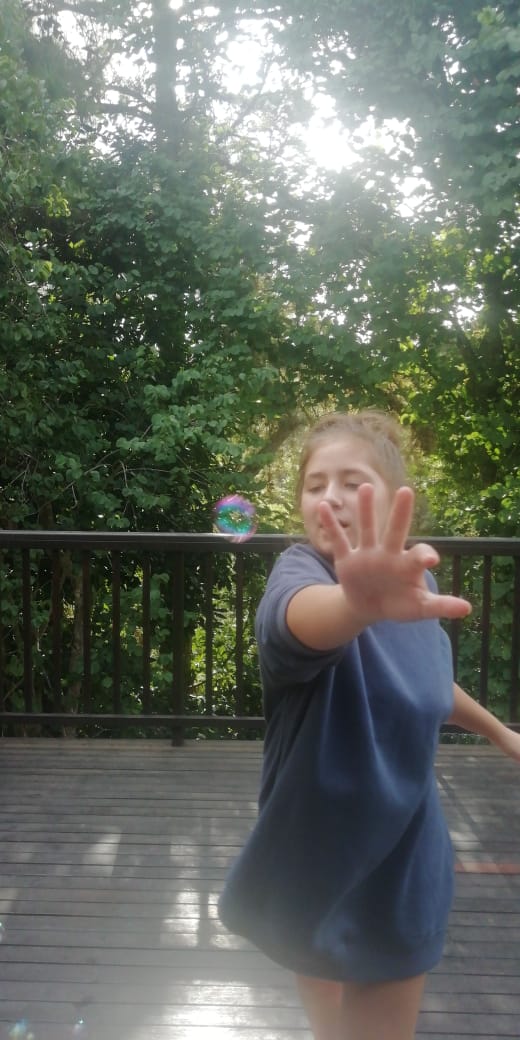 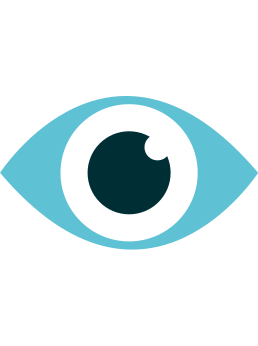 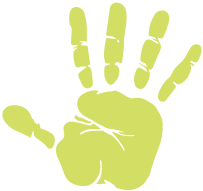 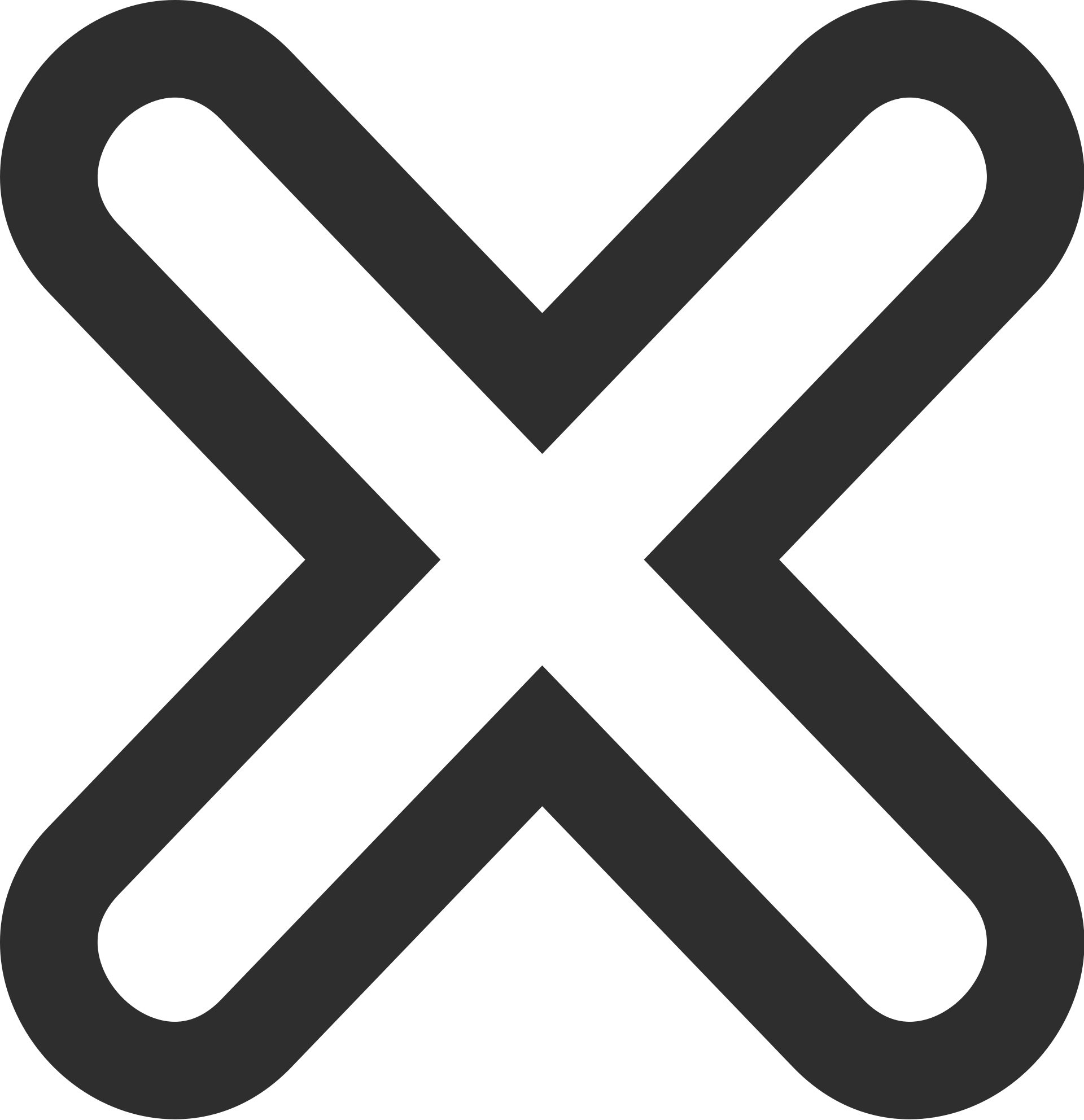 TAPE TOY ANIMALS OR BLOCKS TO A STABLE SURFACE
LET YOUR BABY PULL OFF THE TAPED TOYS
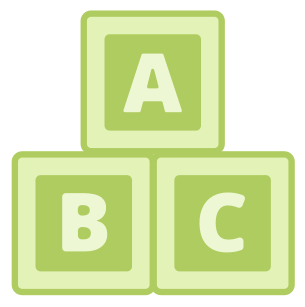 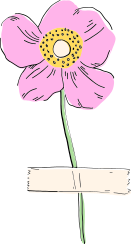 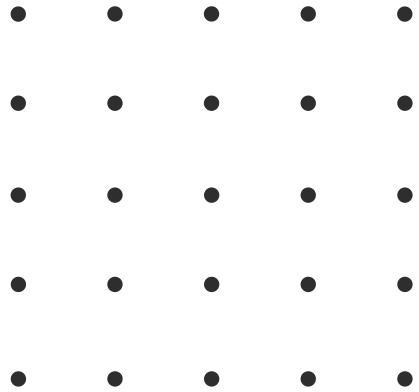 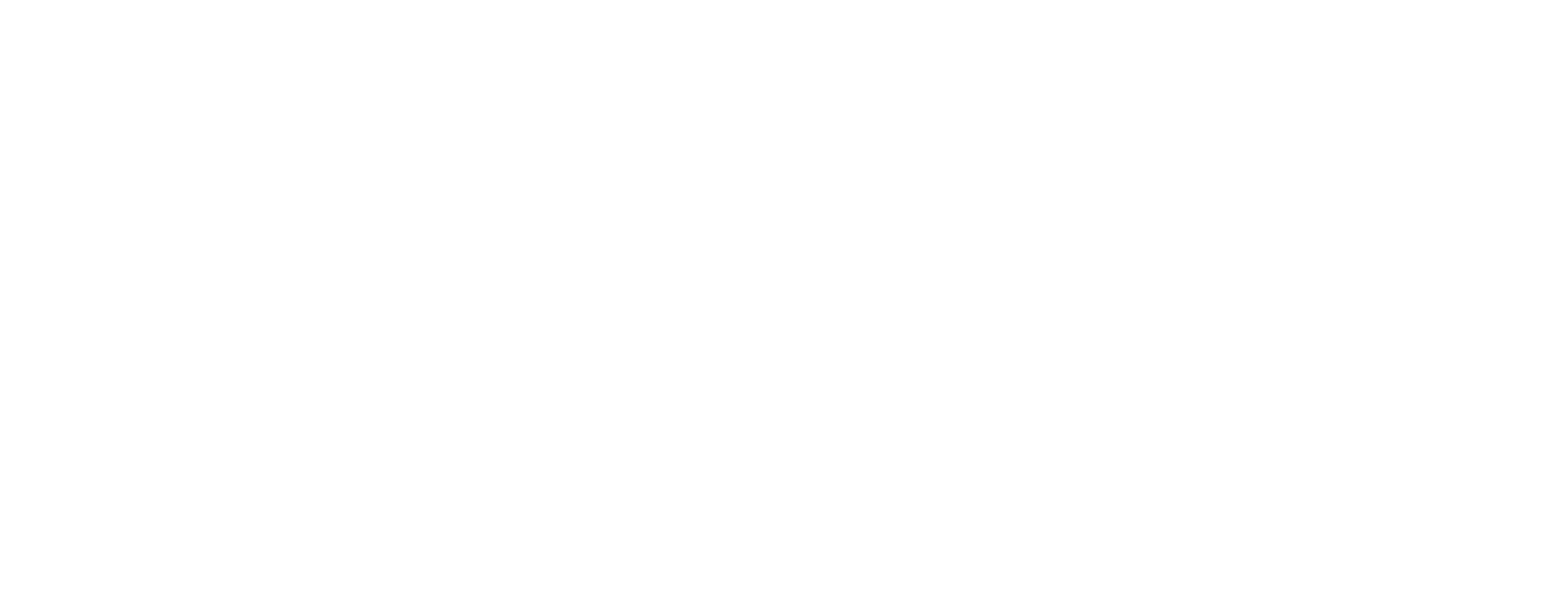 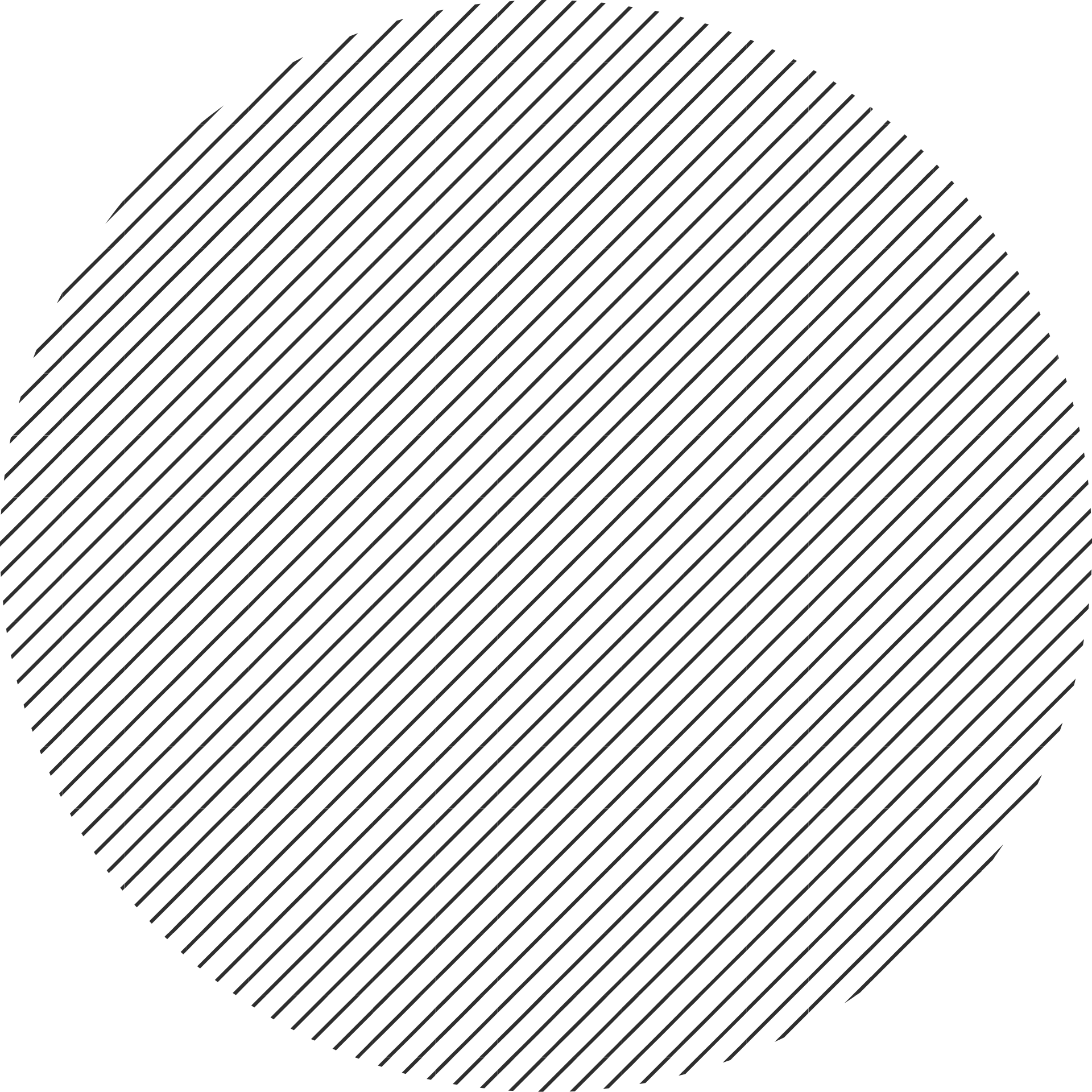 THIS ACTIVITY STRENGTHENS THE FINGER MUSCLES AND DEVELOPS HAND-EYE COORDINATION
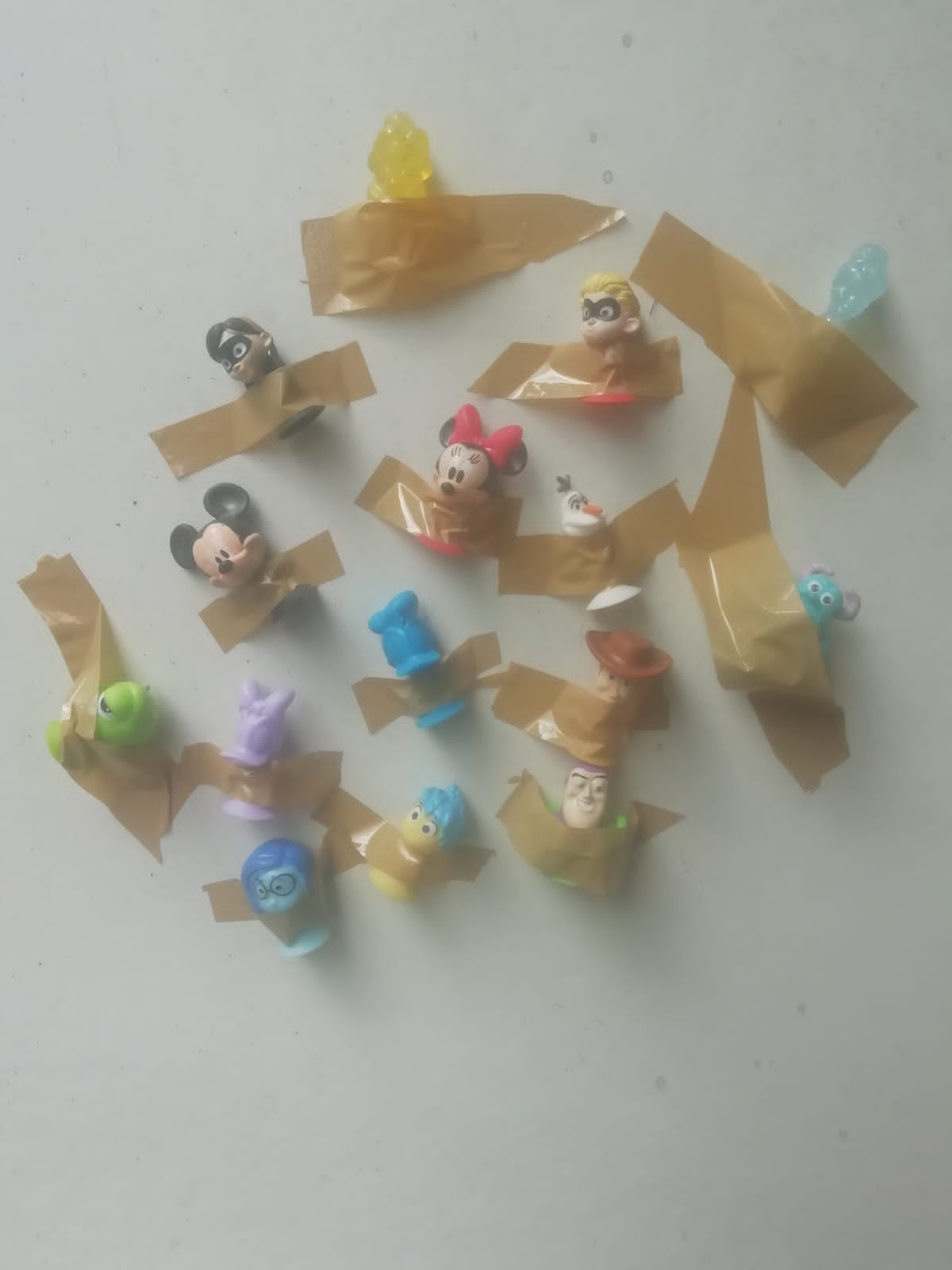 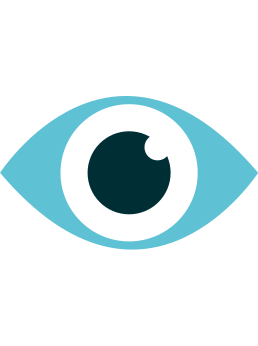 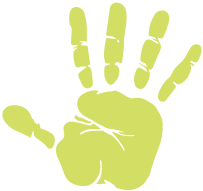 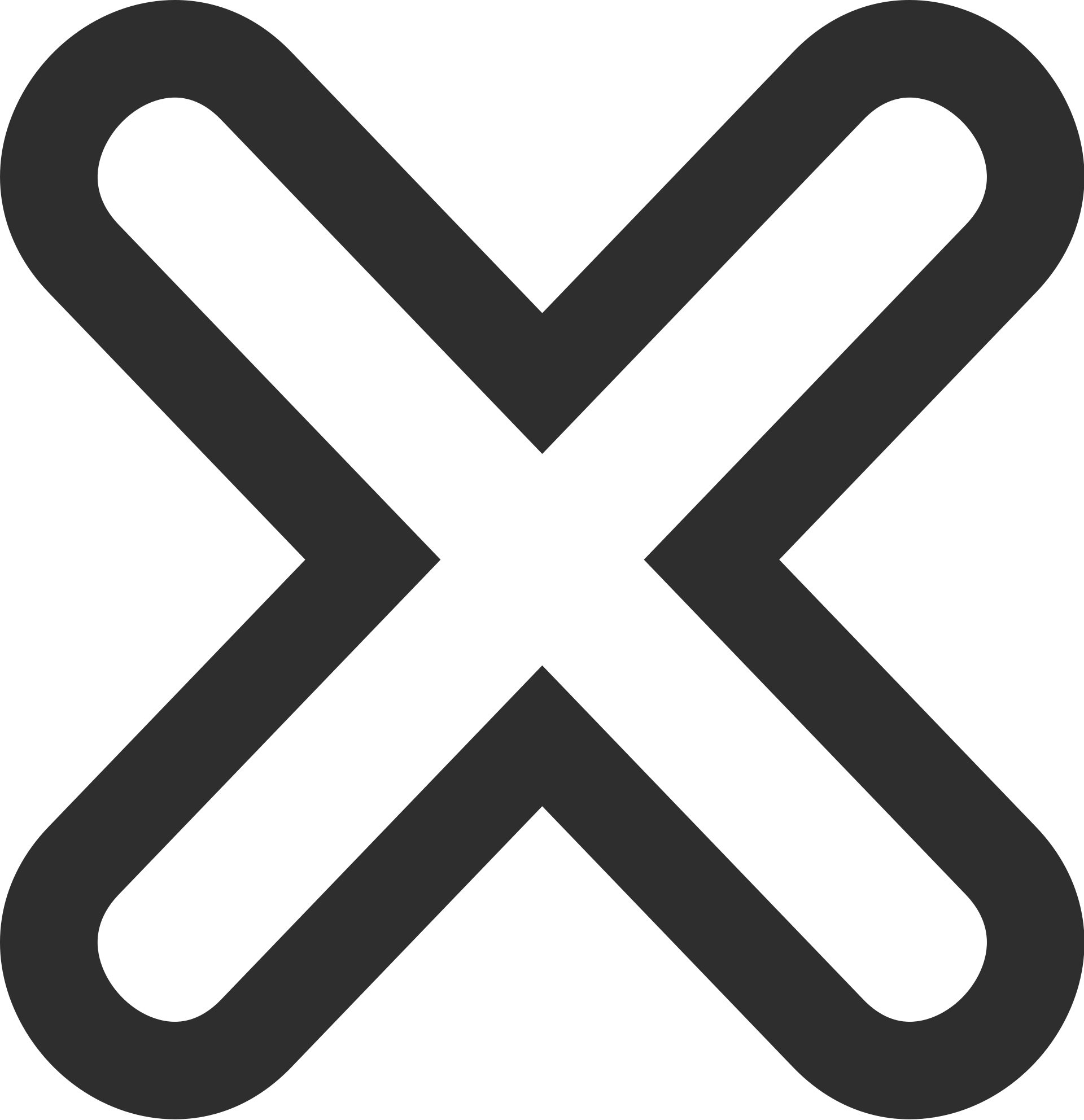 SENSORY RICE BOWL
FILL A LARGE PLASTIC BOWL WITH DRY RICE
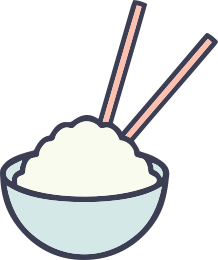 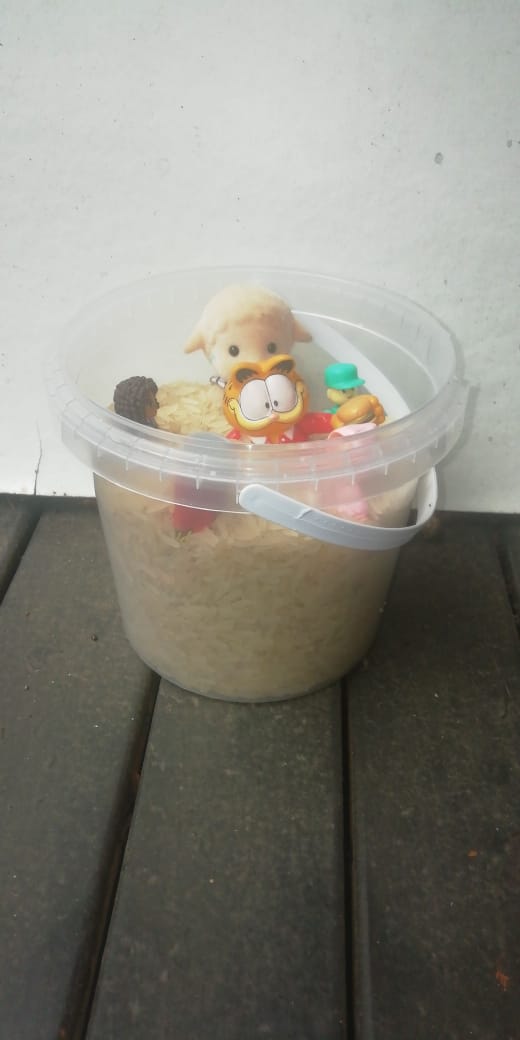 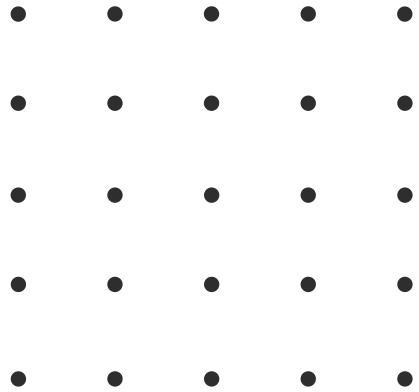 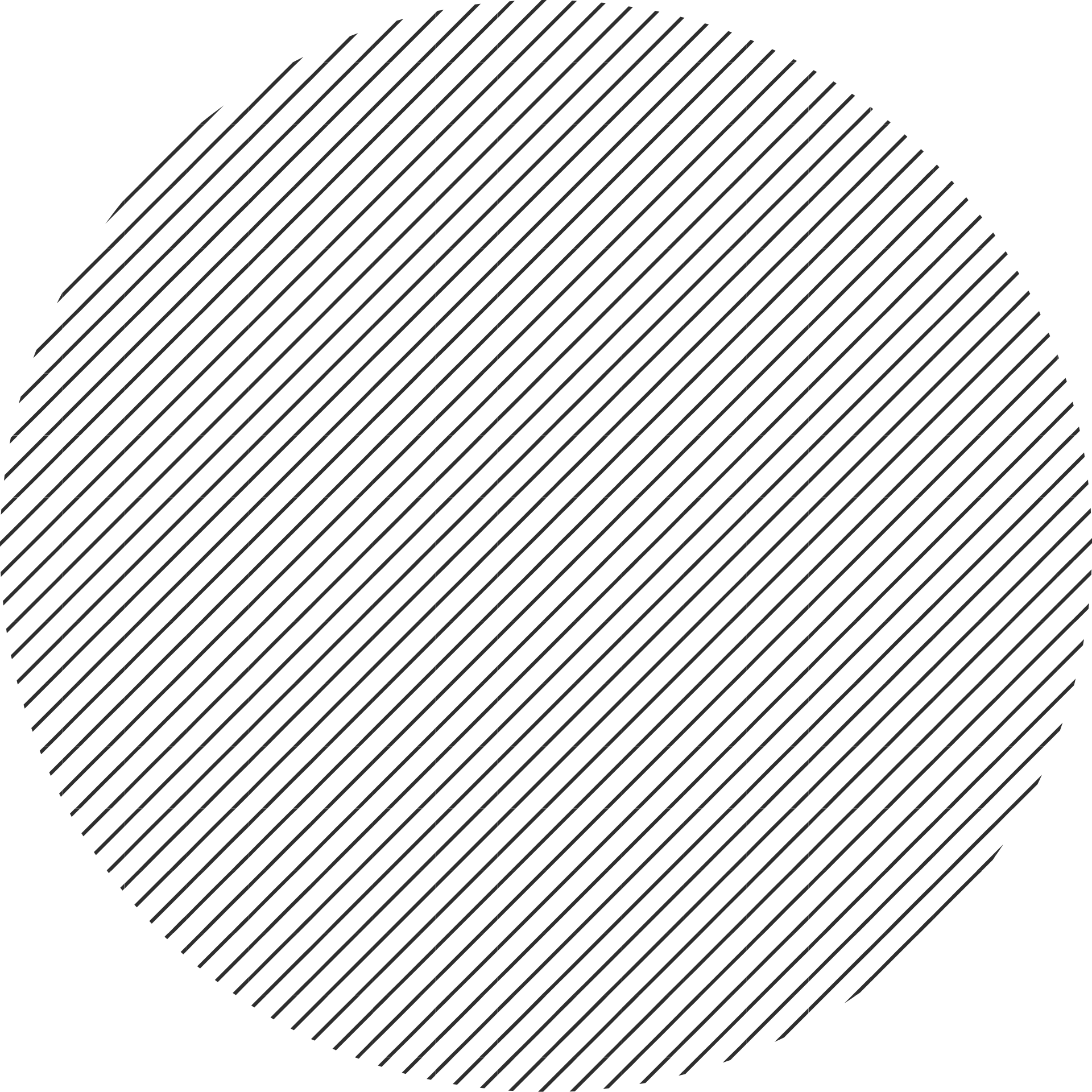 HIDE SMALL TOYS IN THE RICE
LET YOUR BABY DIG FOR THE TREASURE
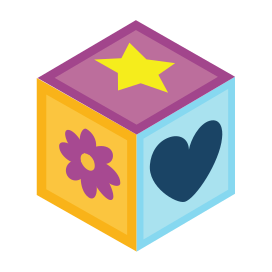 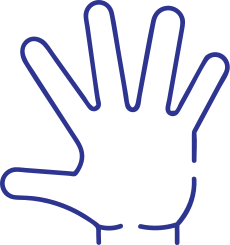 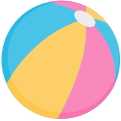 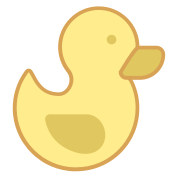 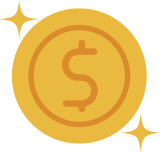 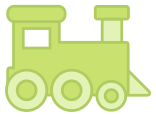 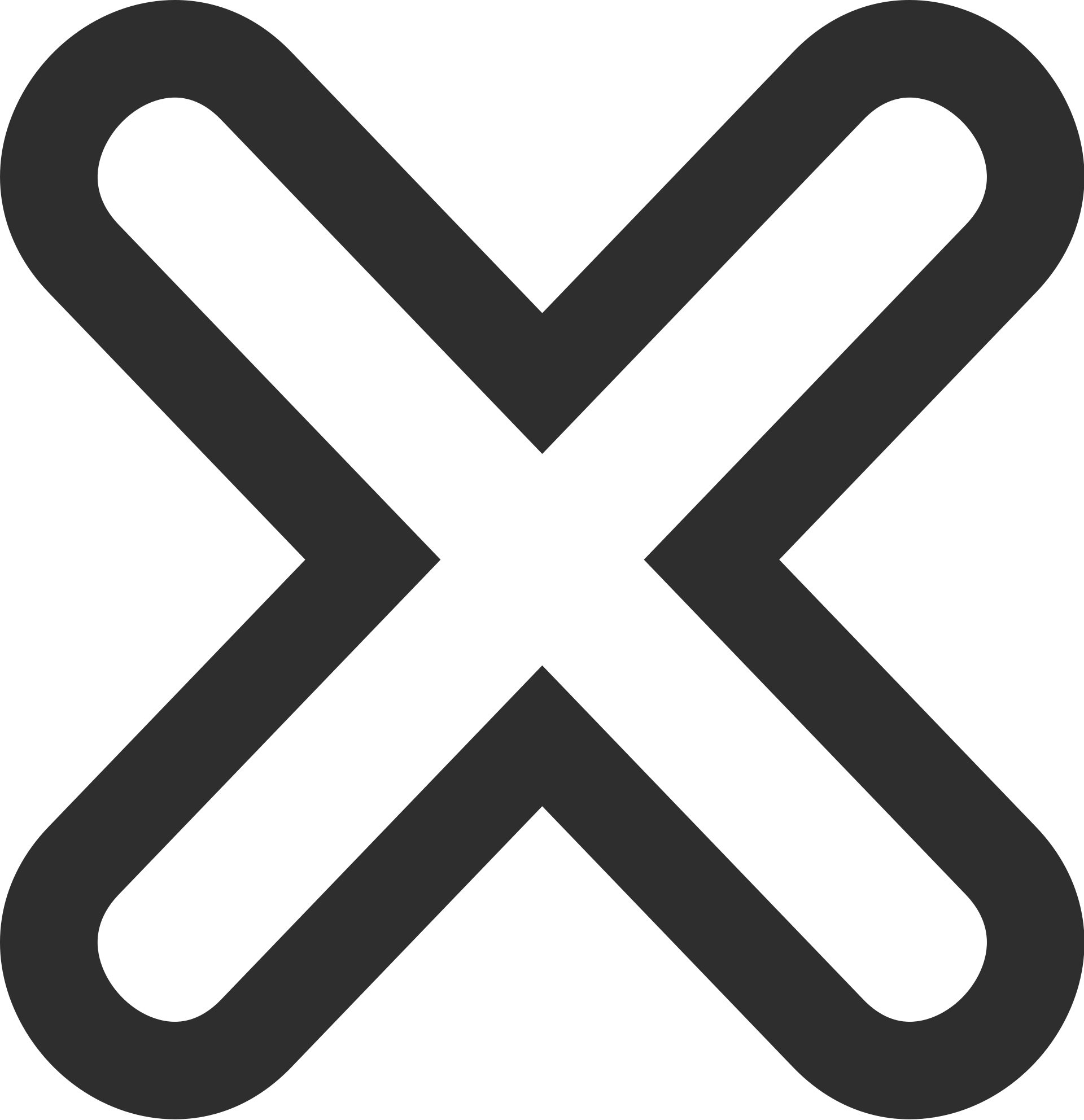 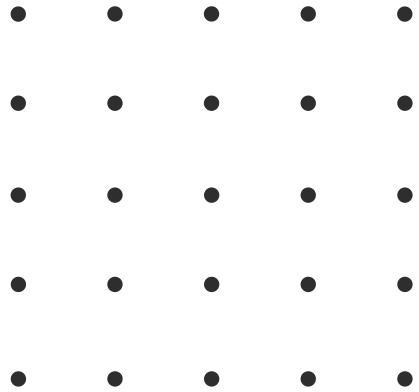 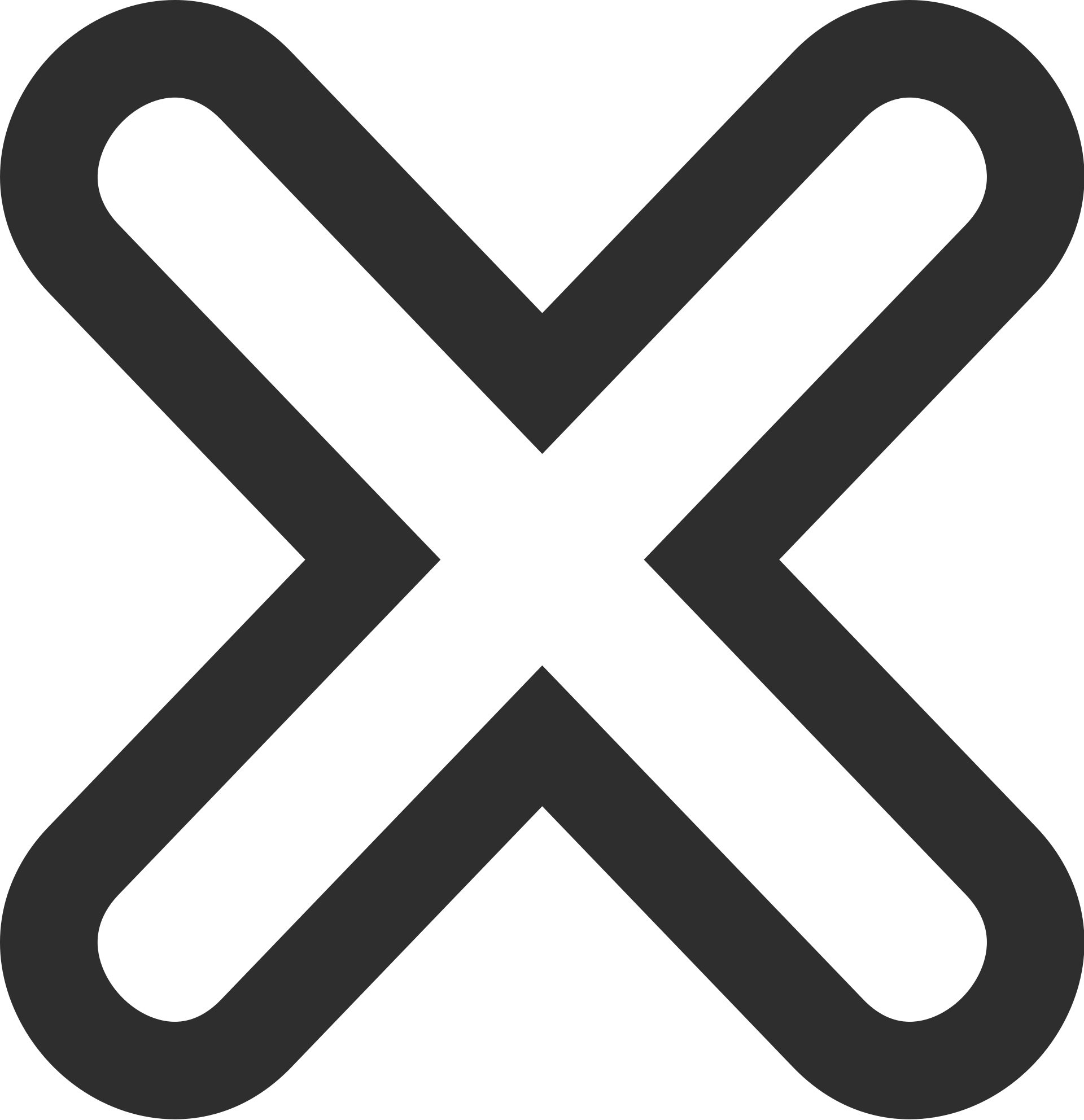 INTERACTIVE SONGS
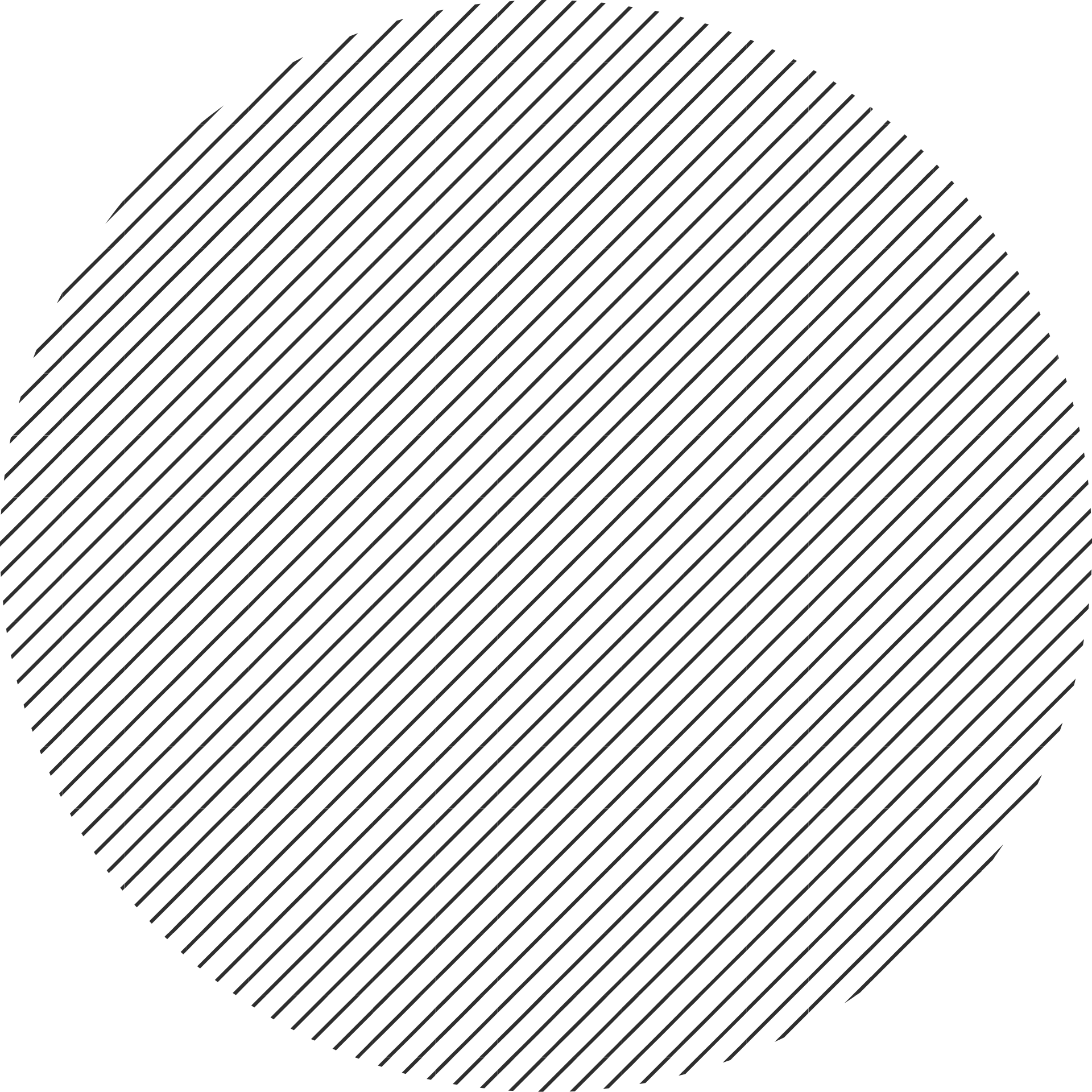 https://youtu.be/hlzvrEfyL2Y 
https:youtu.be/3Vfmu5jXJ18      
https://youtu.be/pPrwQ9L42cs 
https://youtu.be/RvgnuPL9x-s 
https://youtu.be/bYFvMJ_jtZ4 
https://youtu.be/r3S1FwlbN-4
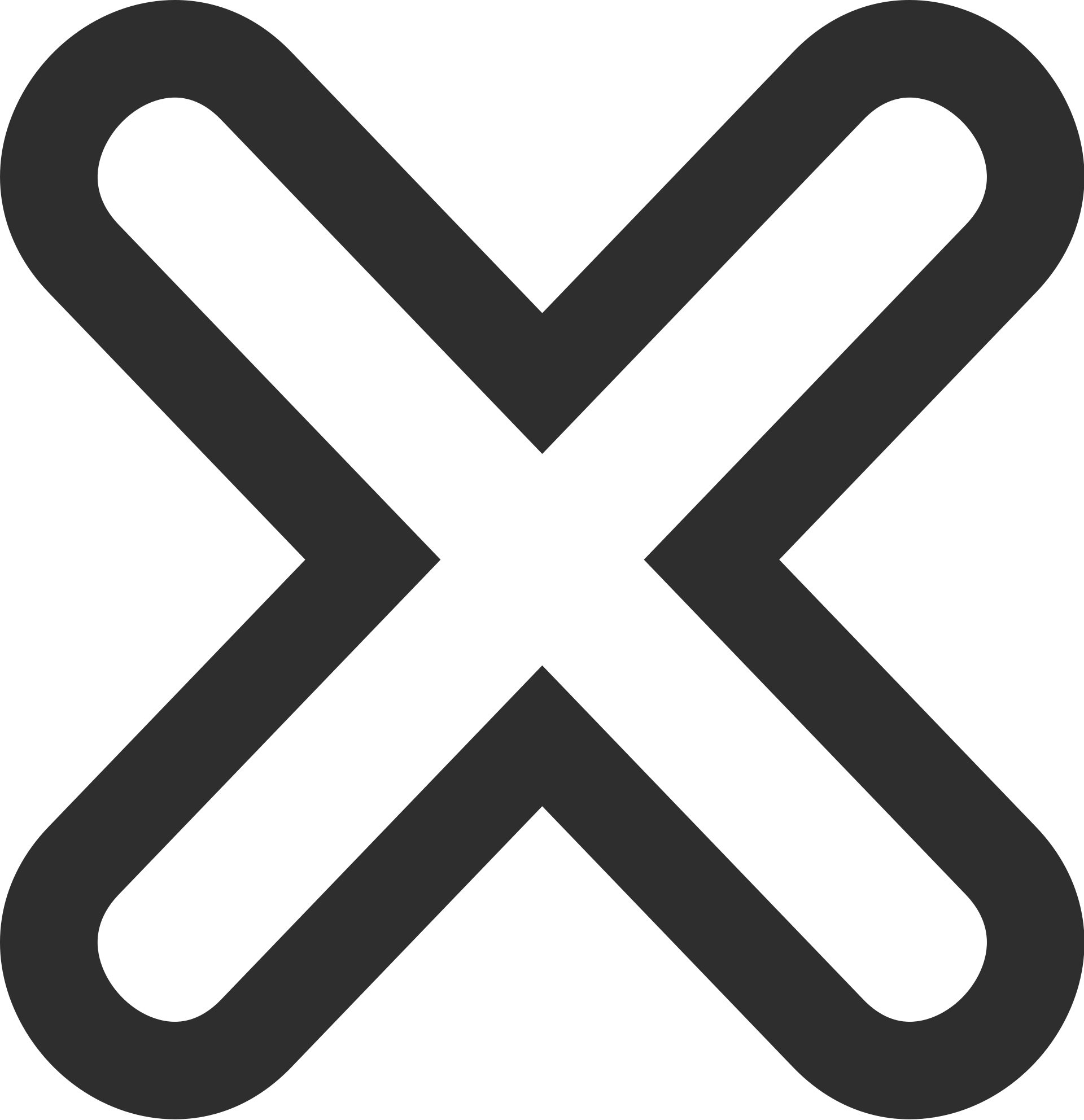 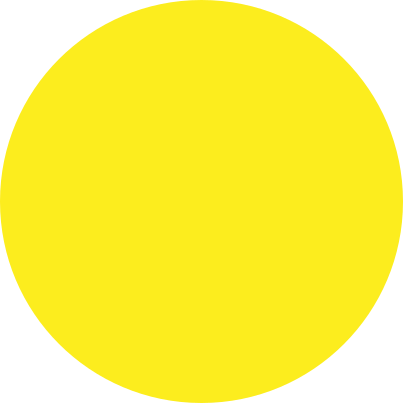